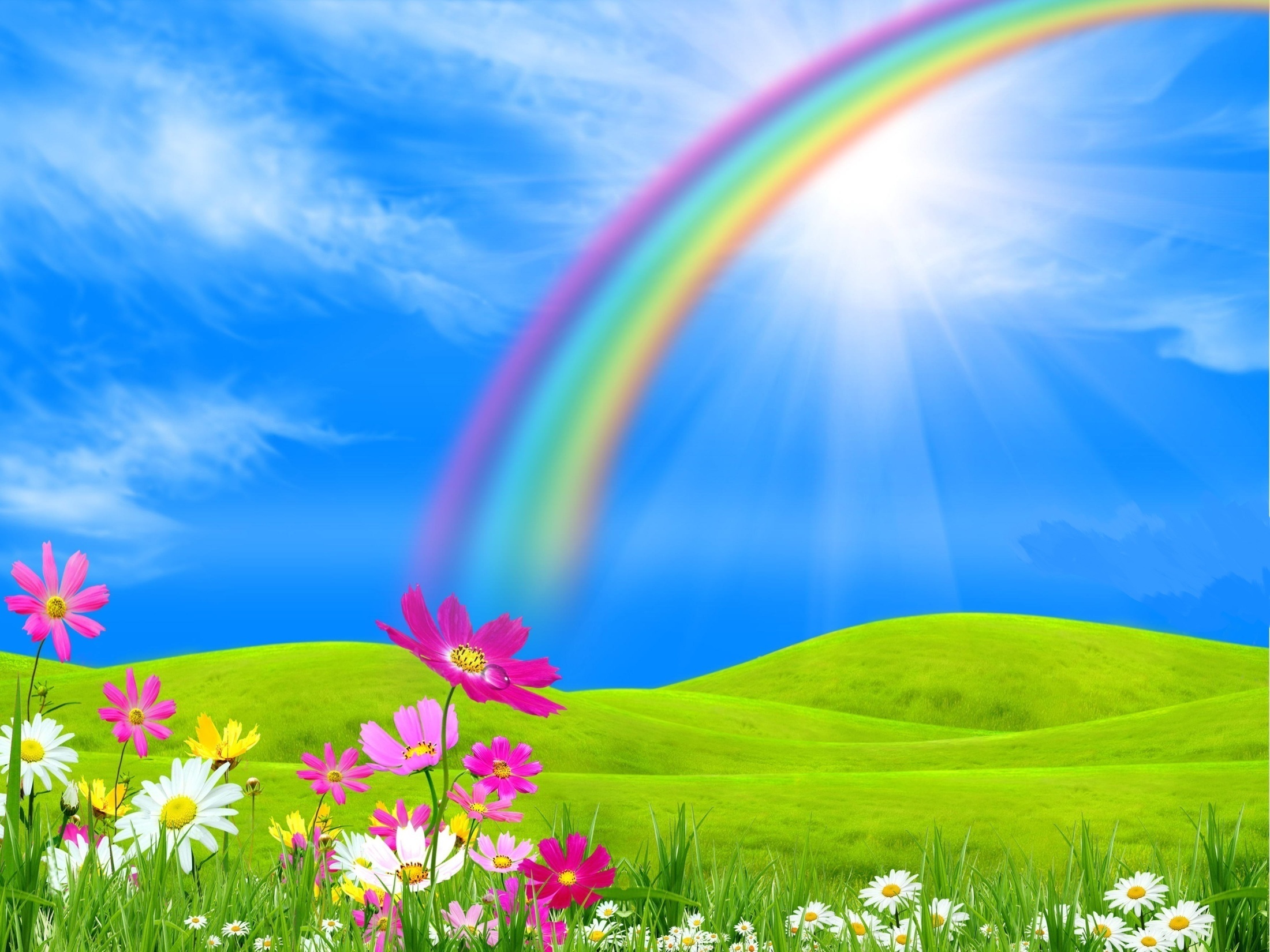 Заклад дошкільної освіти №5
Дюймовочка
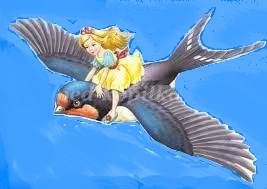 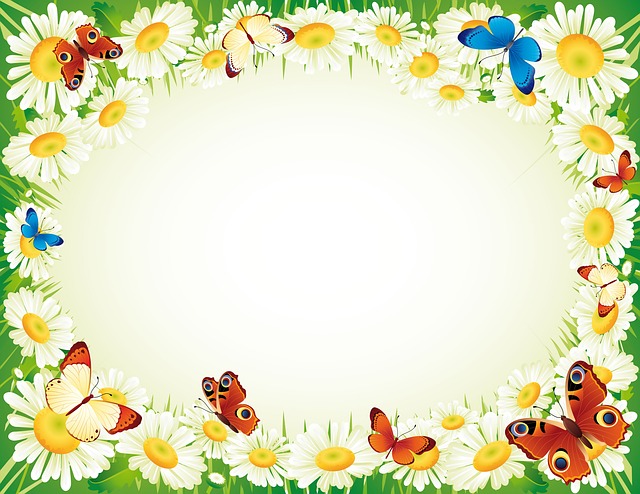 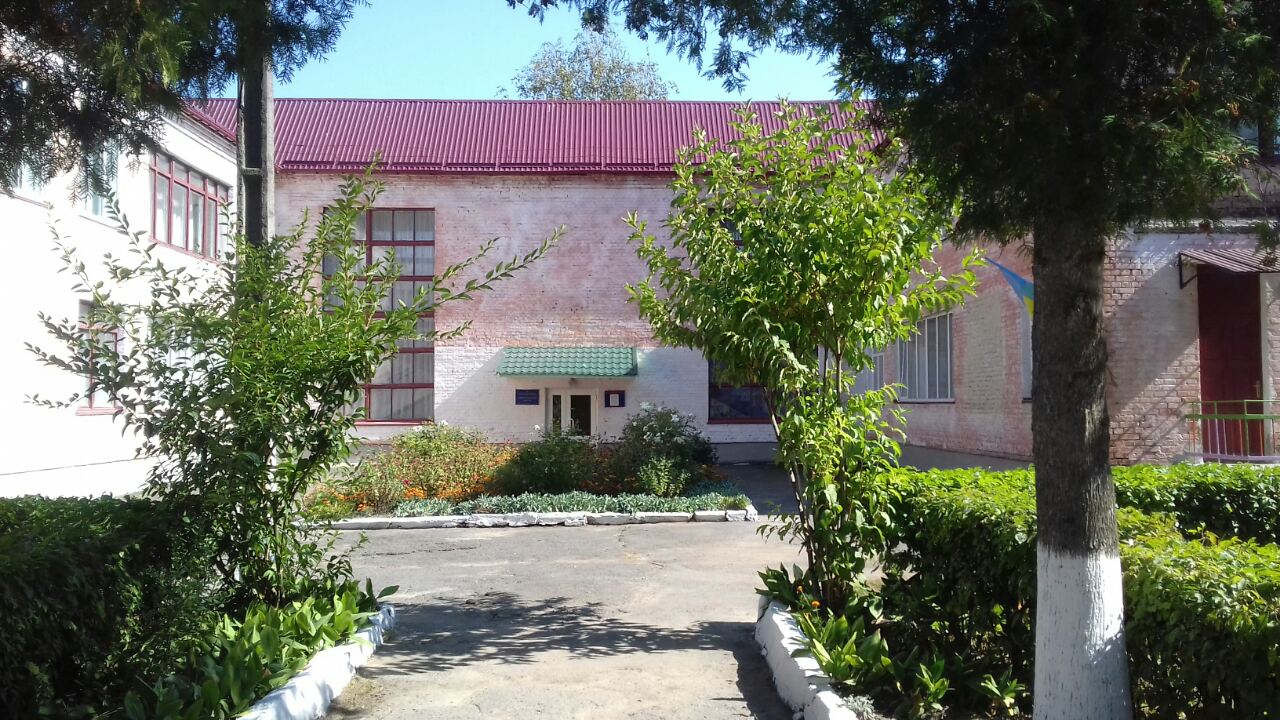 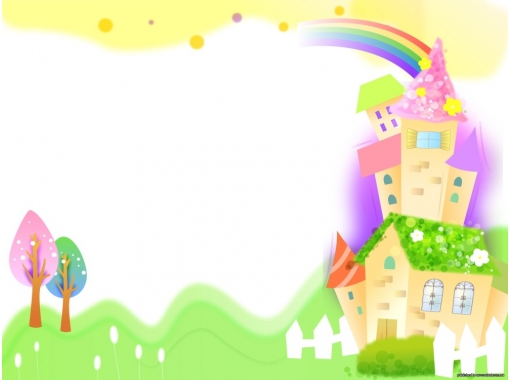 Заклад дошкільної освіти №5
“Дюймовочка”
Рівненська область 
м. Дубно  вул. Щоголіва 2/4
Дошкільний заклад побудований у 1966 році. 
Сьогодні в ЗДО функціонує 6 груп, з них 
1 група для дітей  раннього віку
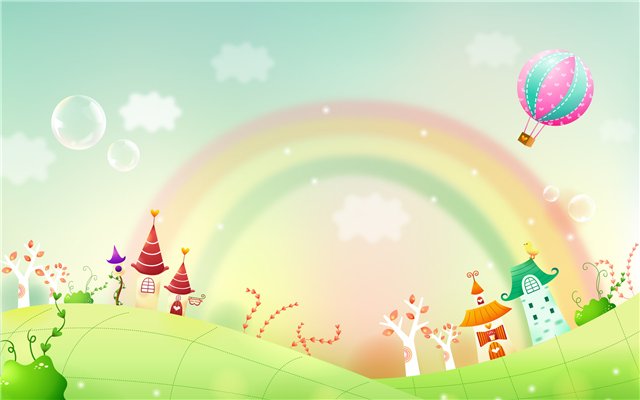 Щаслива малеча 
спішить до садка.
Двері “Дюймовочка” 
всім відчиня.
Радо малечу 
свою зустрічає,
Дитинство щасливе
усім обіцяє.
Дитинство – це щастя,
це радість і сміх,
Наш рідний садочок 
запрошує всіх.
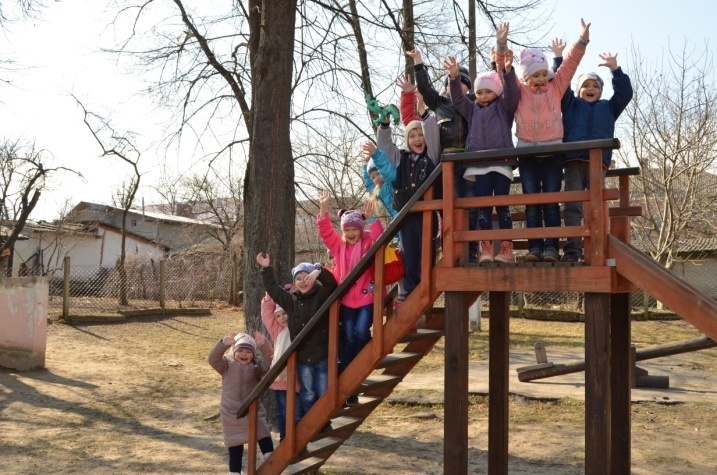 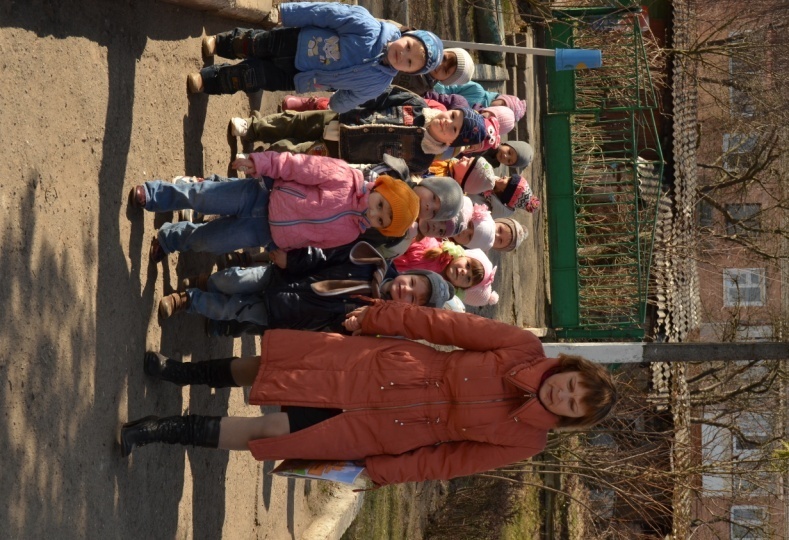 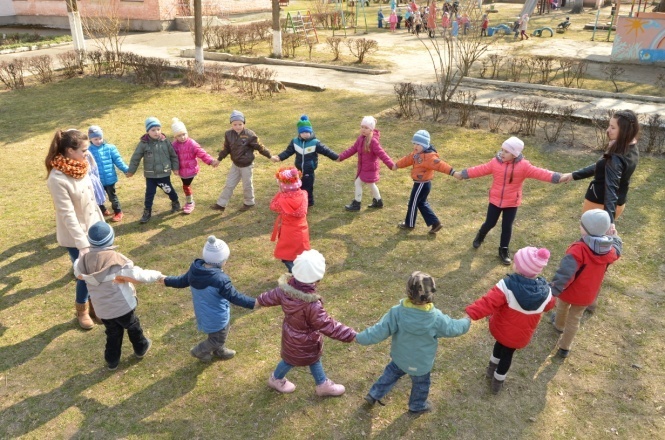 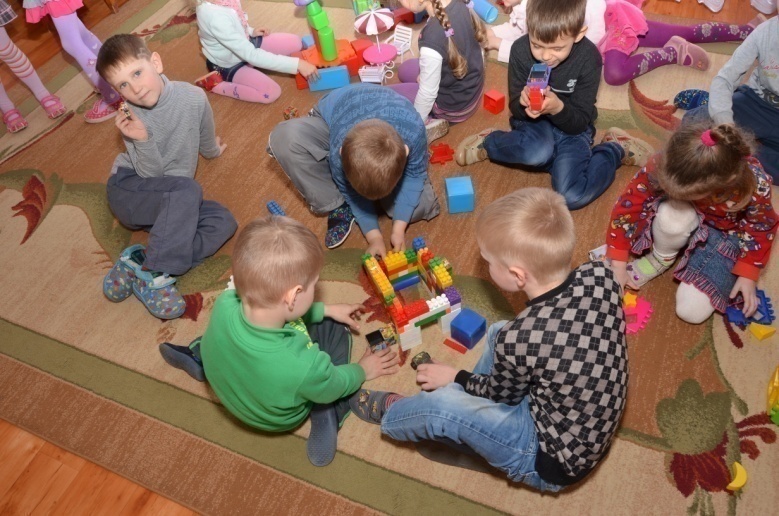 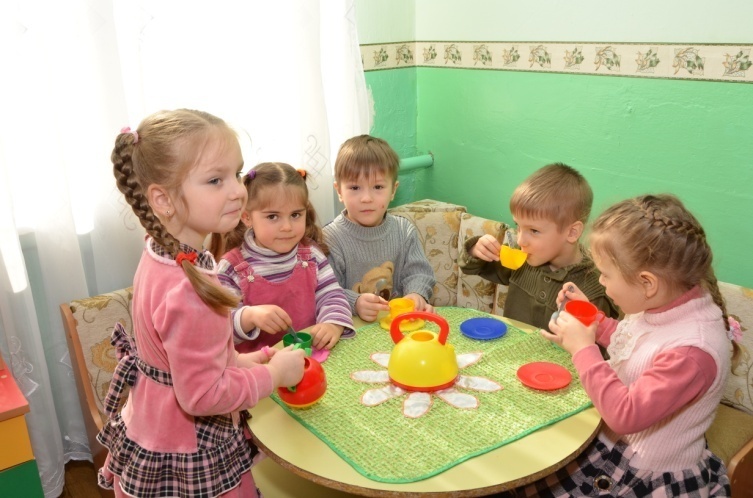 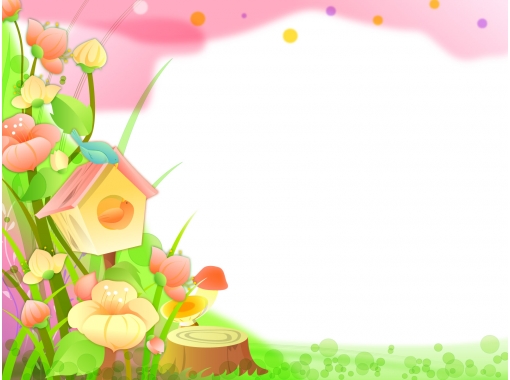 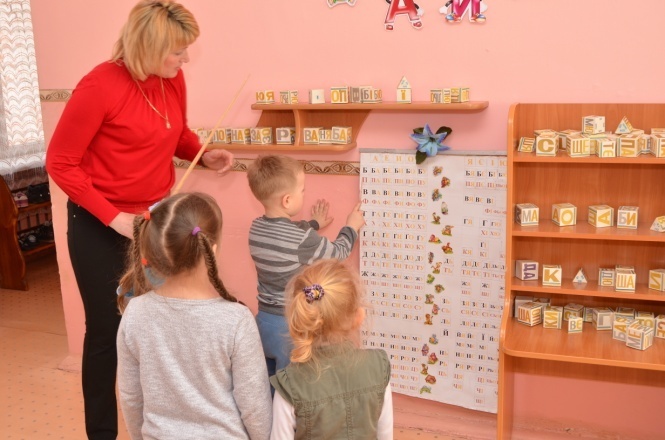 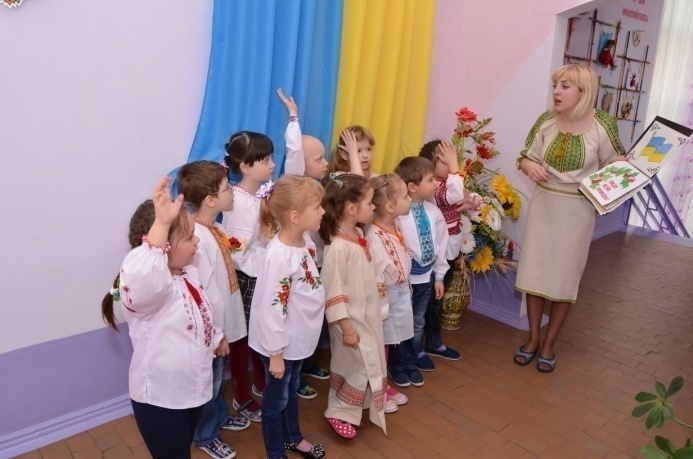 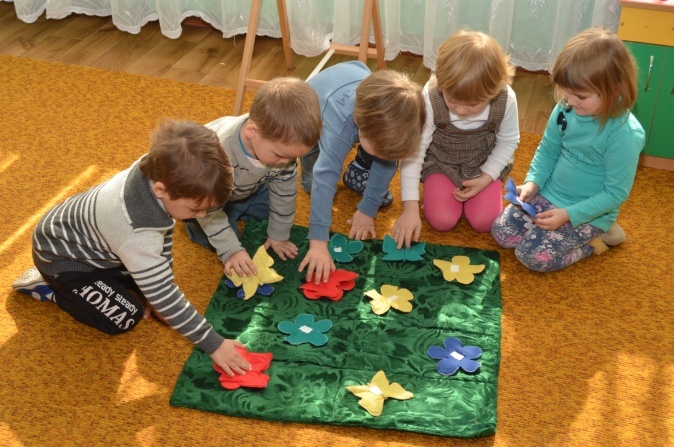 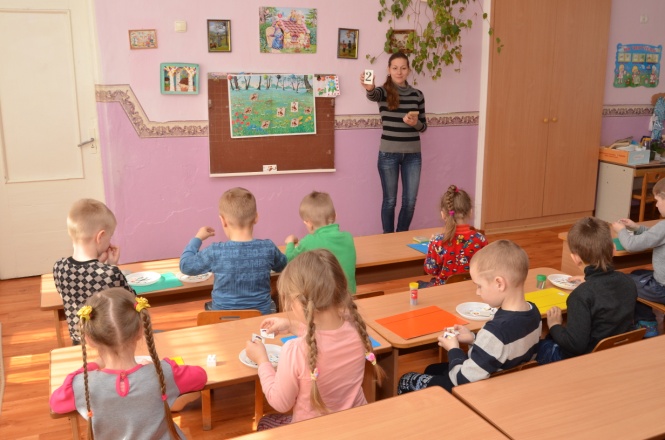 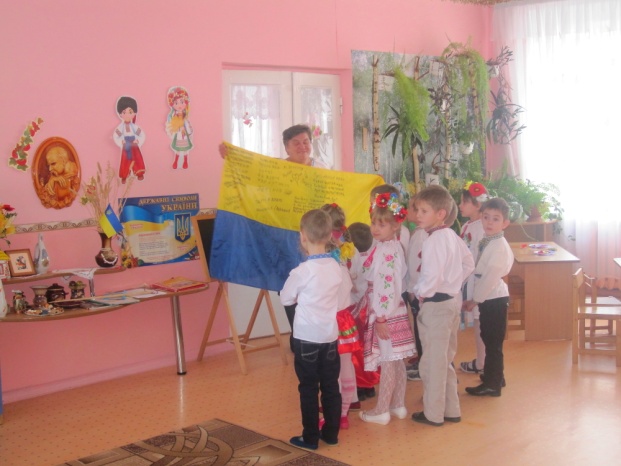 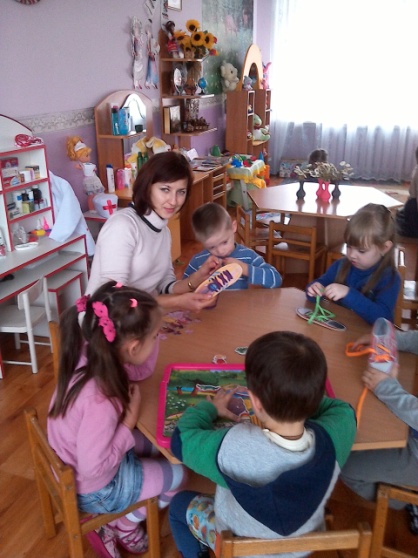 Наш  садочок – це справжній світ,
               де панують ігри, розваги
                              і цікаве  навчання.
 Наш дитячий садок відвідують 145 дітей
                       віком від 2 до 6 років.
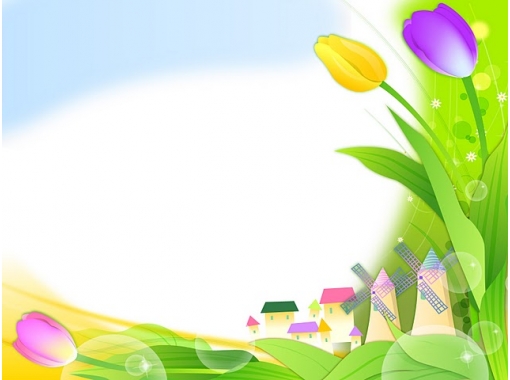 А починалося все так…
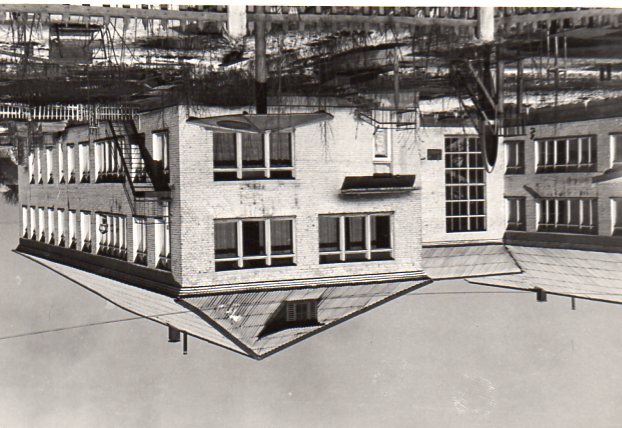 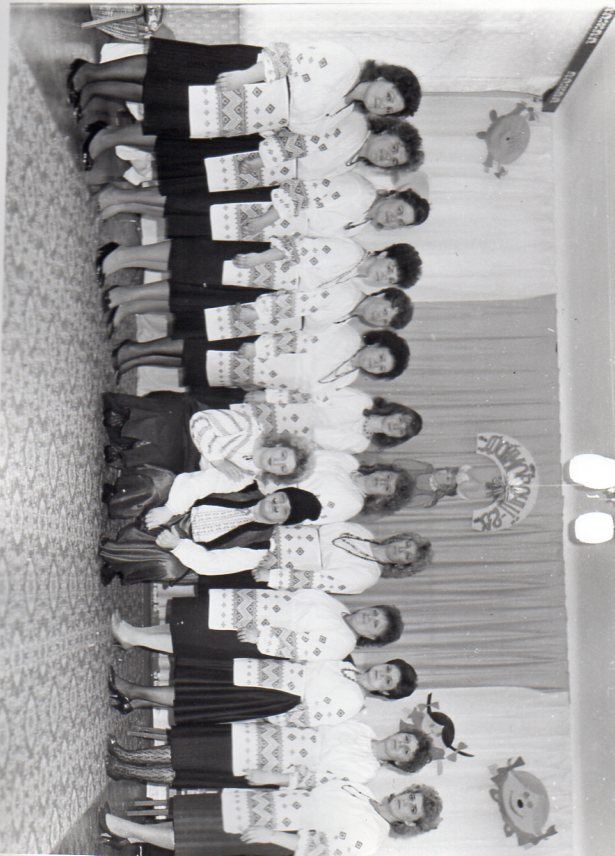 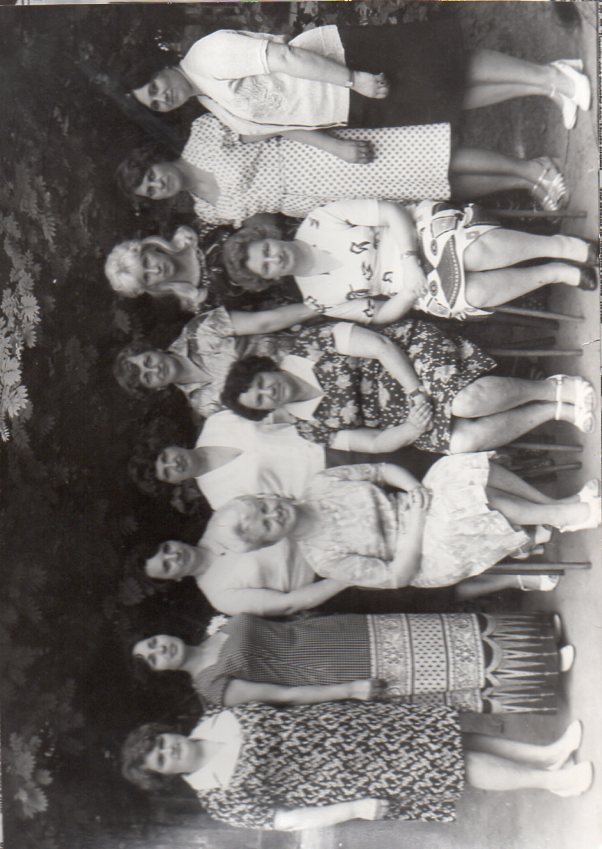 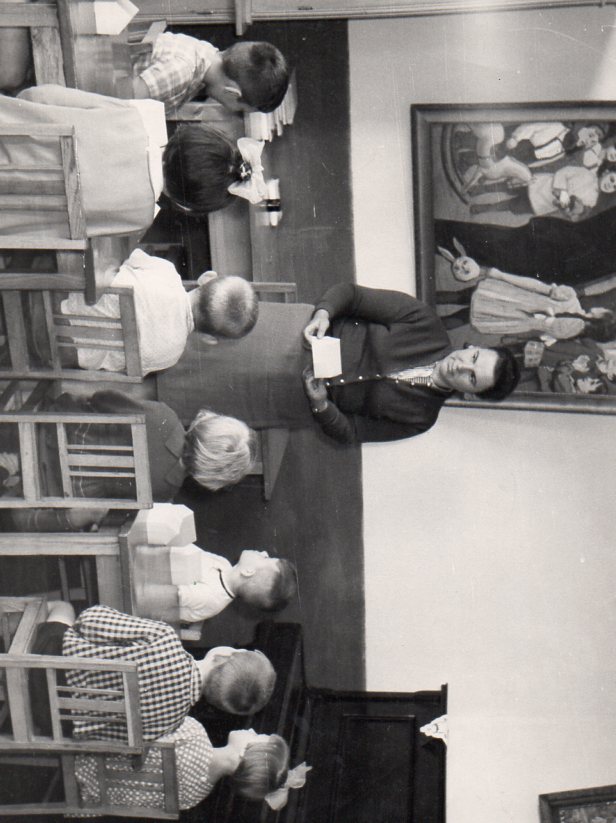 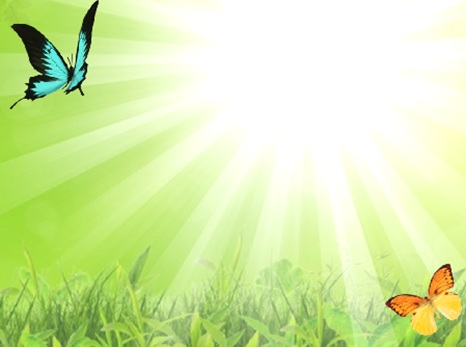 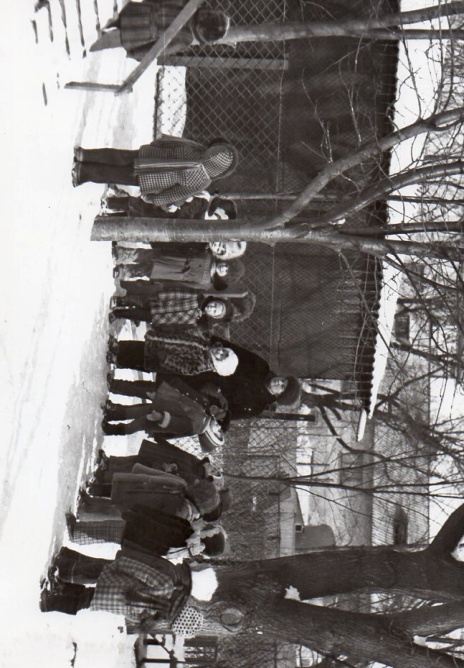 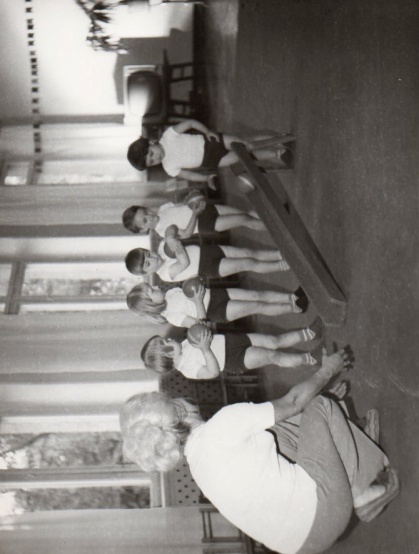 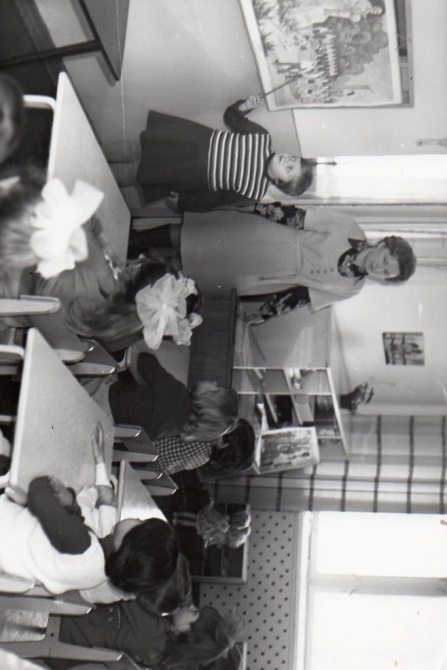 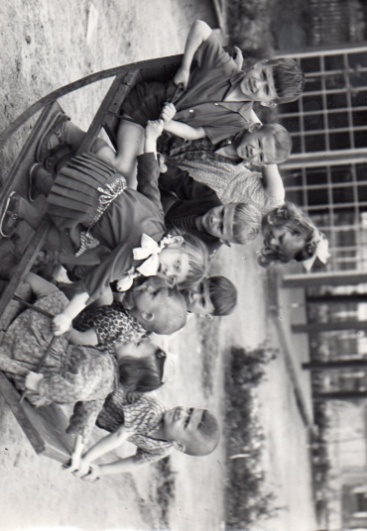 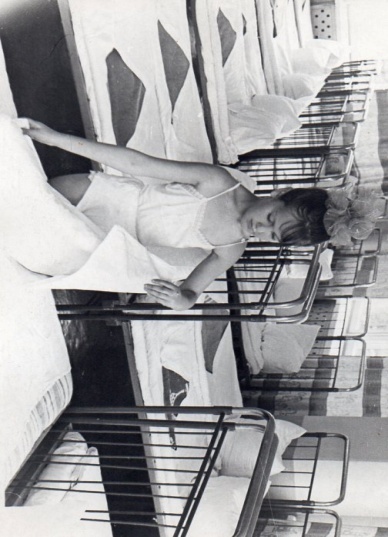 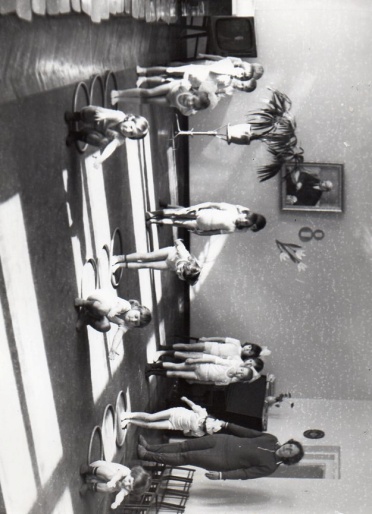 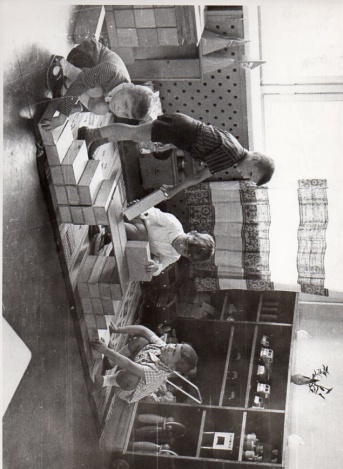 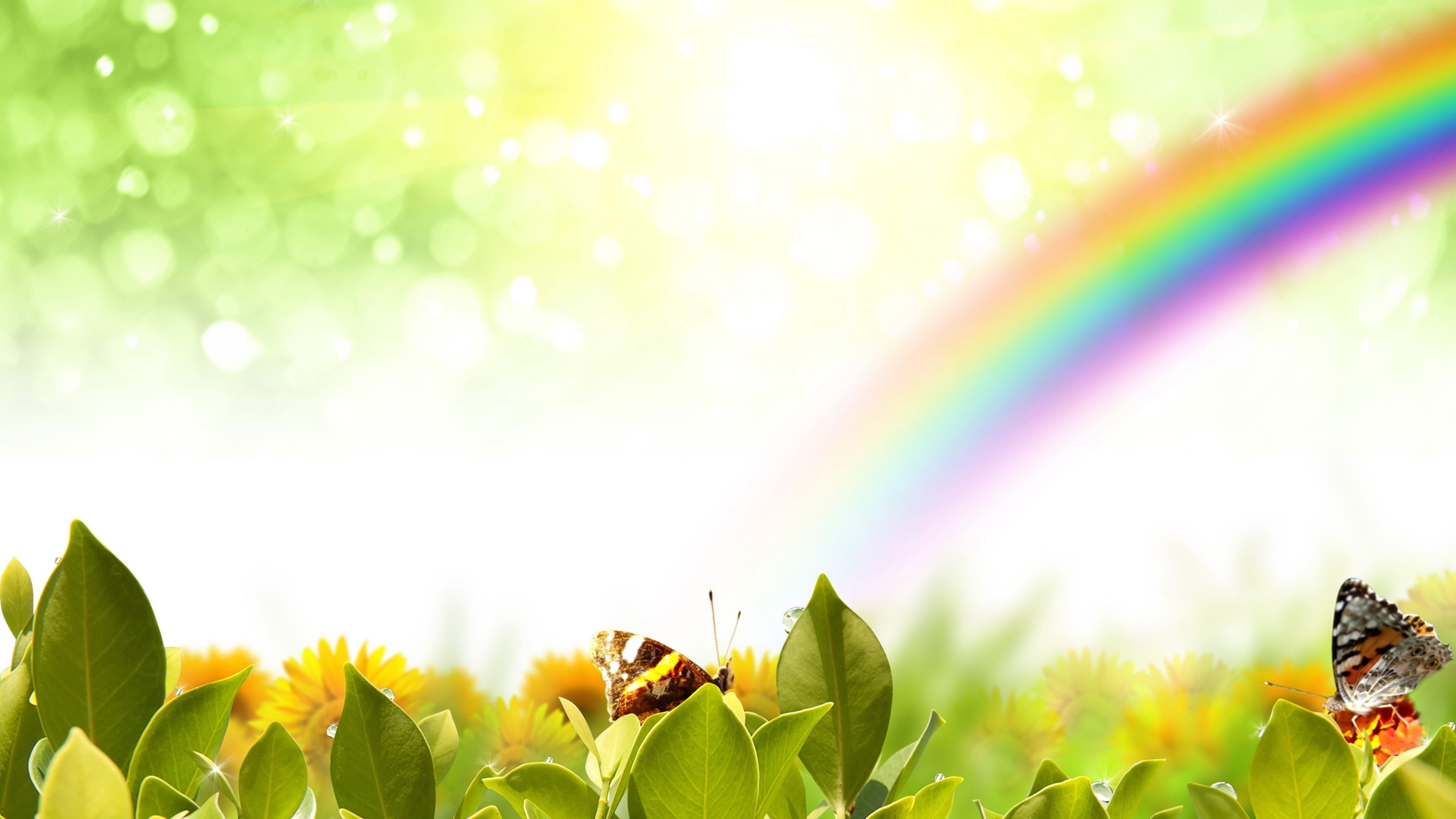 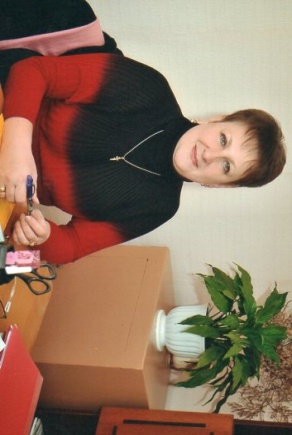 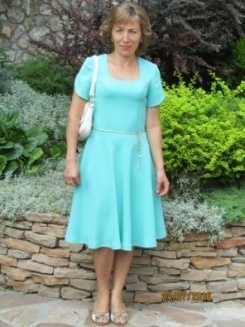 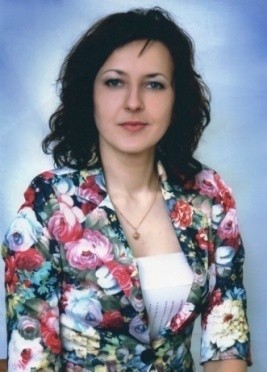 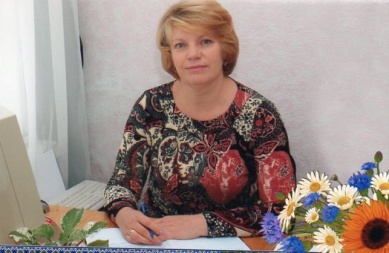 Відчиняє садочок наш двері,
Зустрічає малят повсякчас.
Наша ласка, любов і турбота
З нетерпінням чекають на вас.
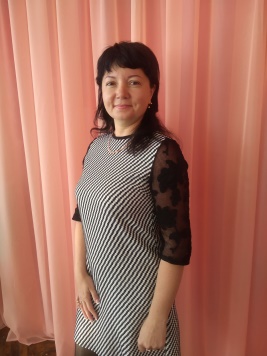 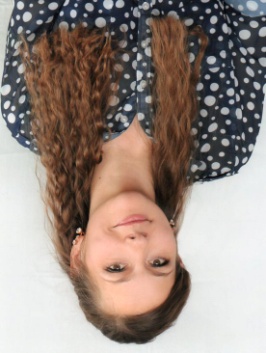 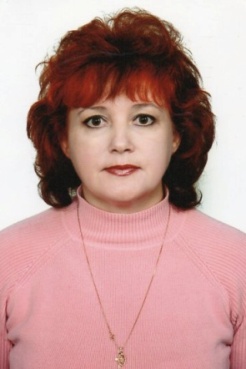 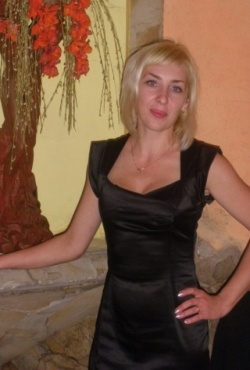 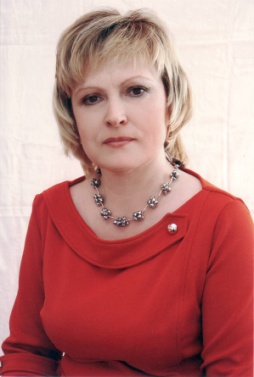 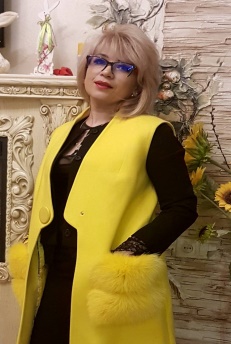 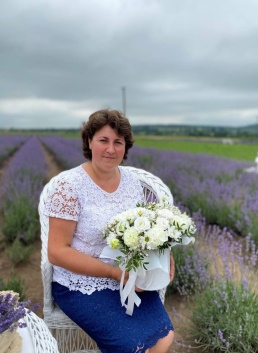 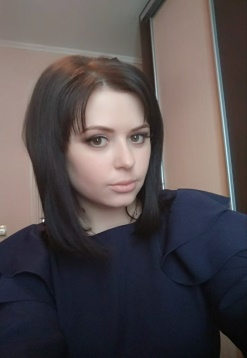 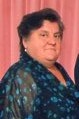 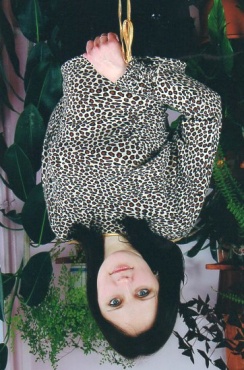 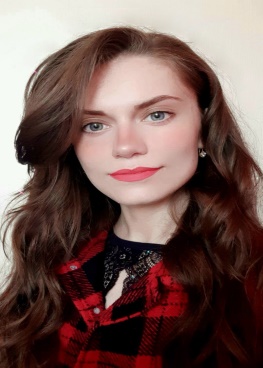 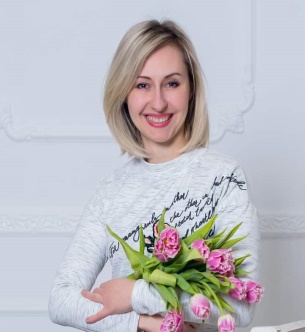 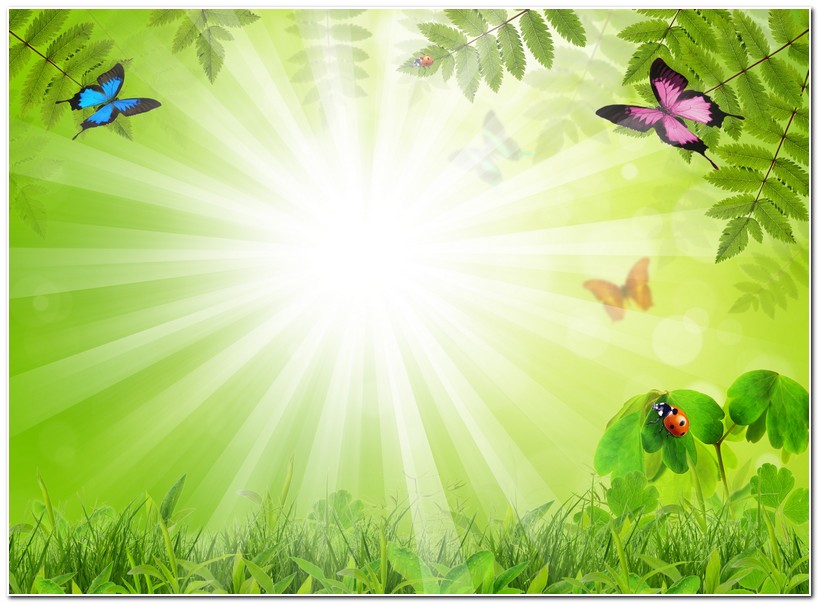 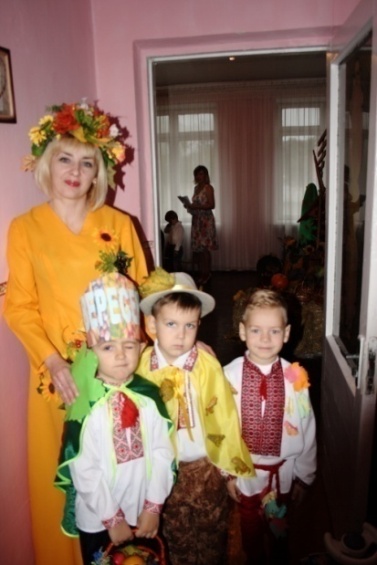 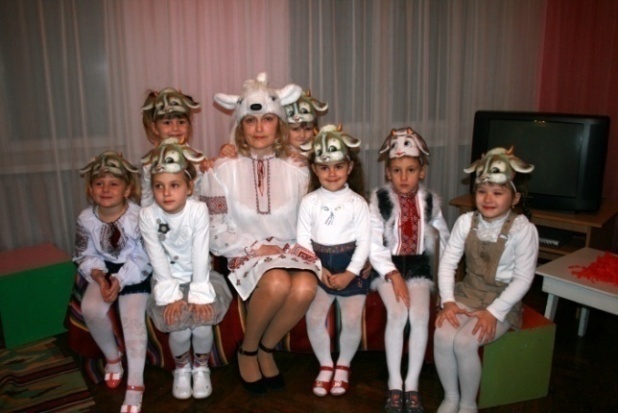 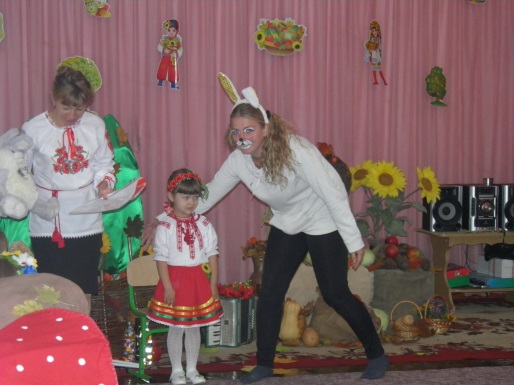 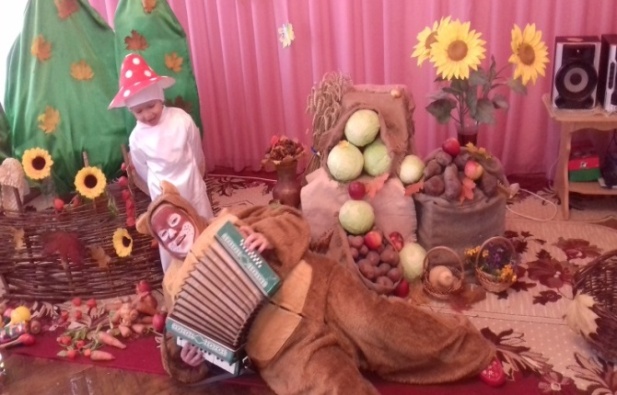 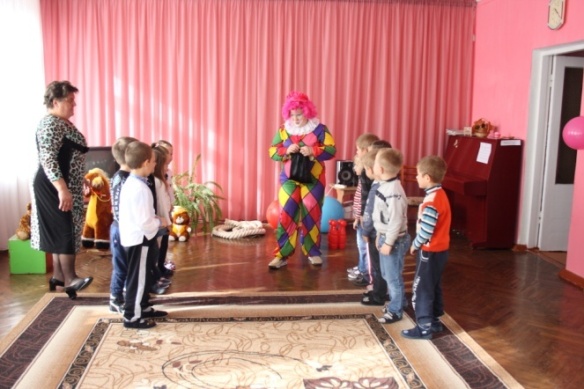 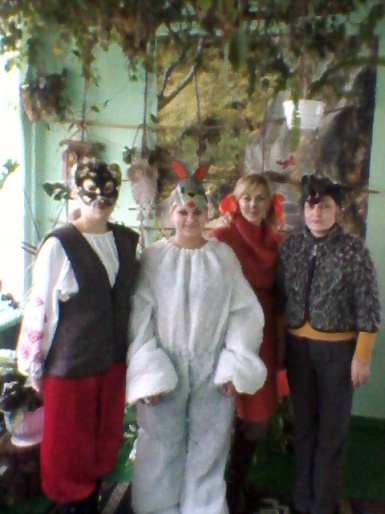 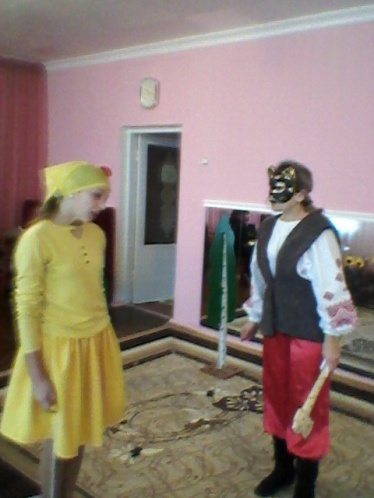 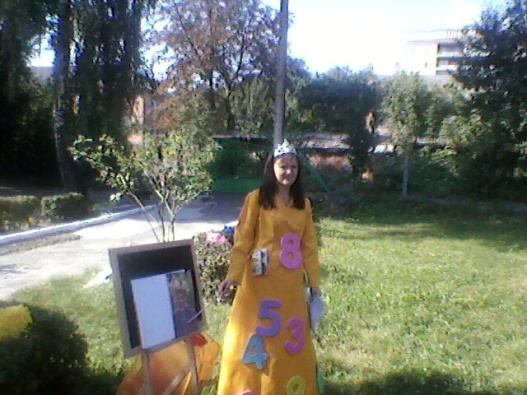 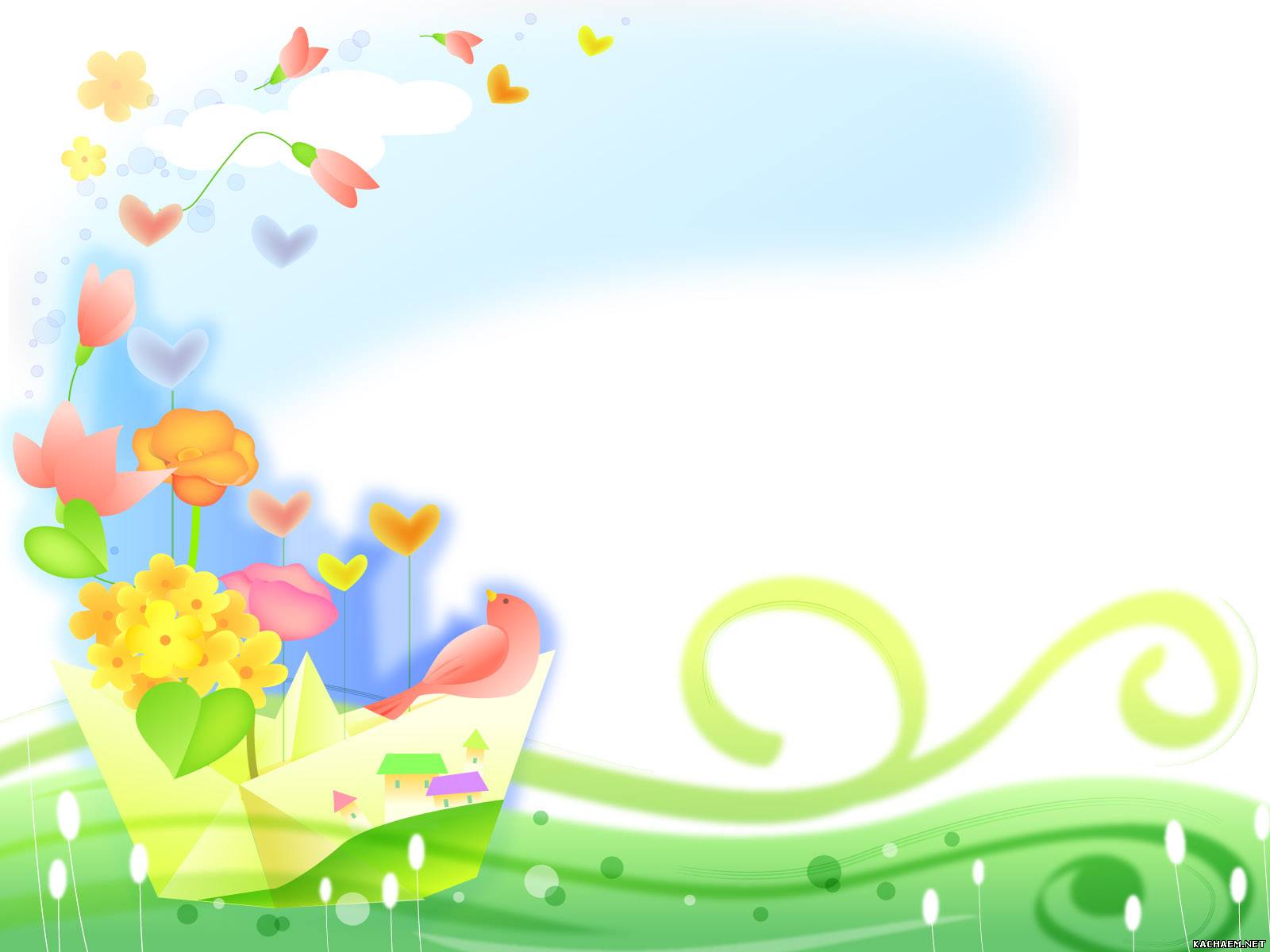 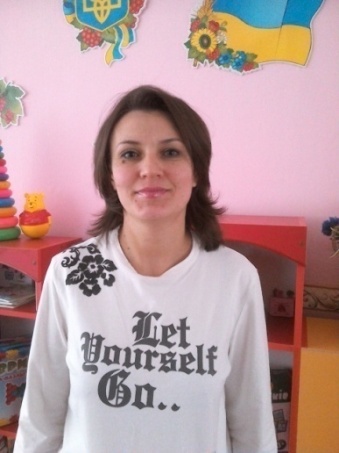 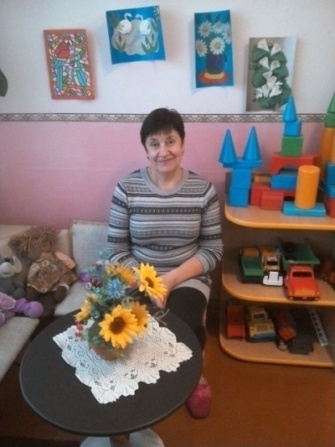 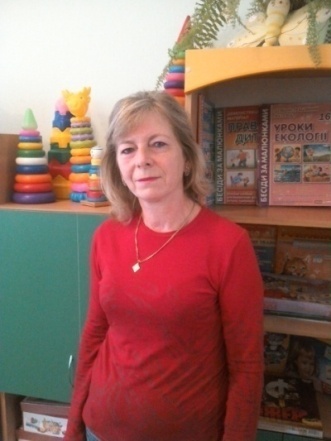 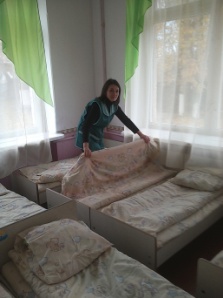 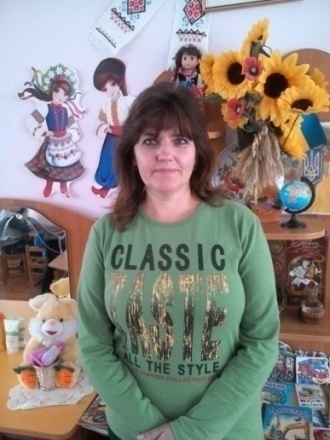 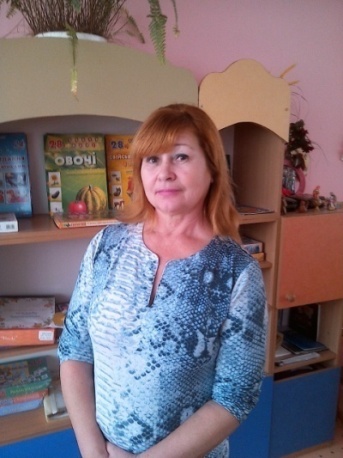 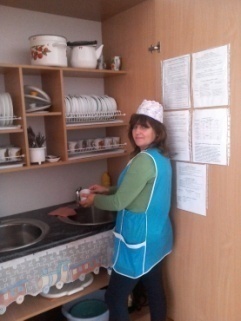 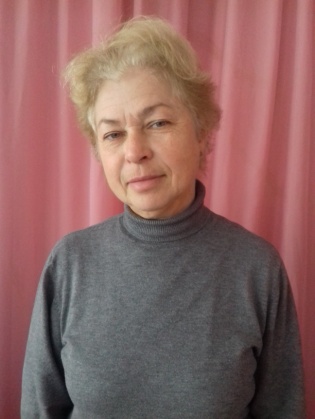 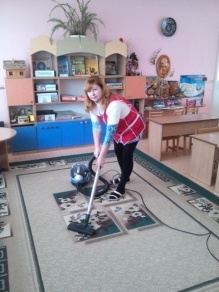 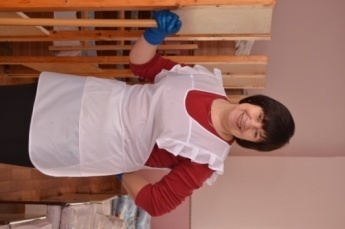 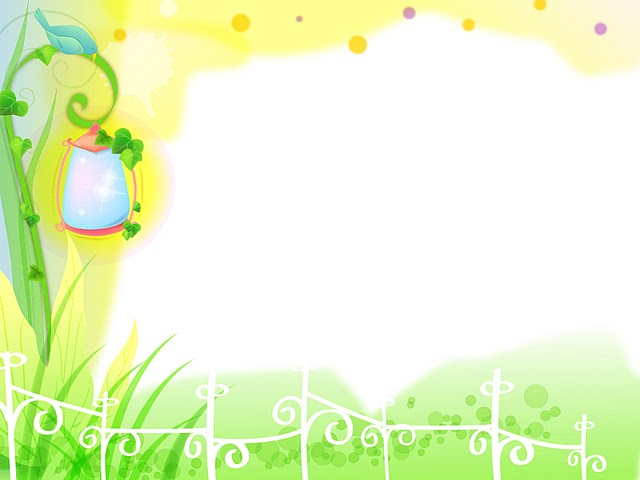 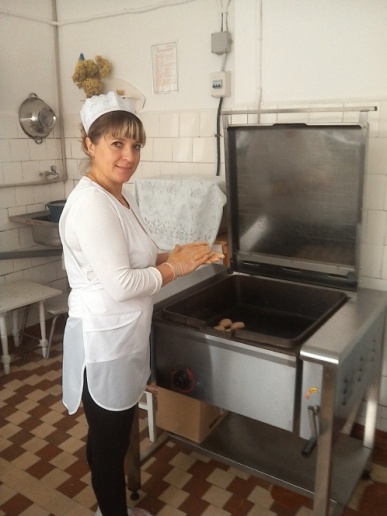 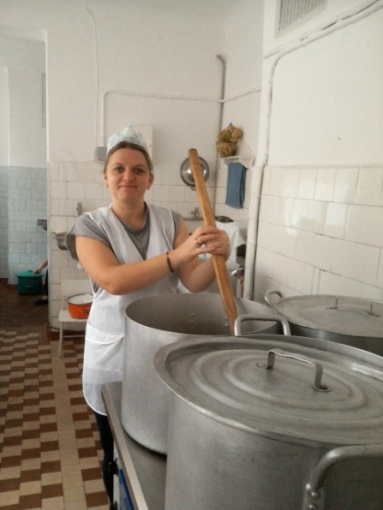 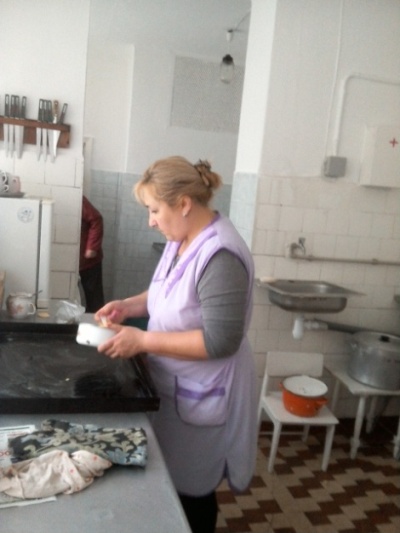 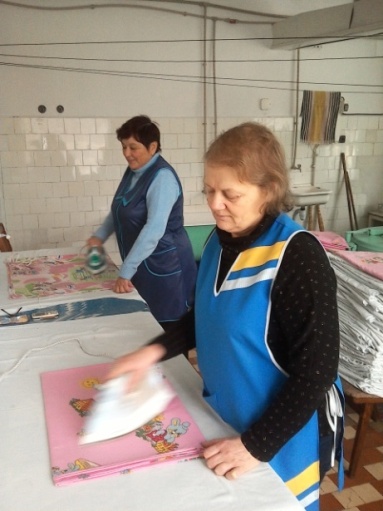 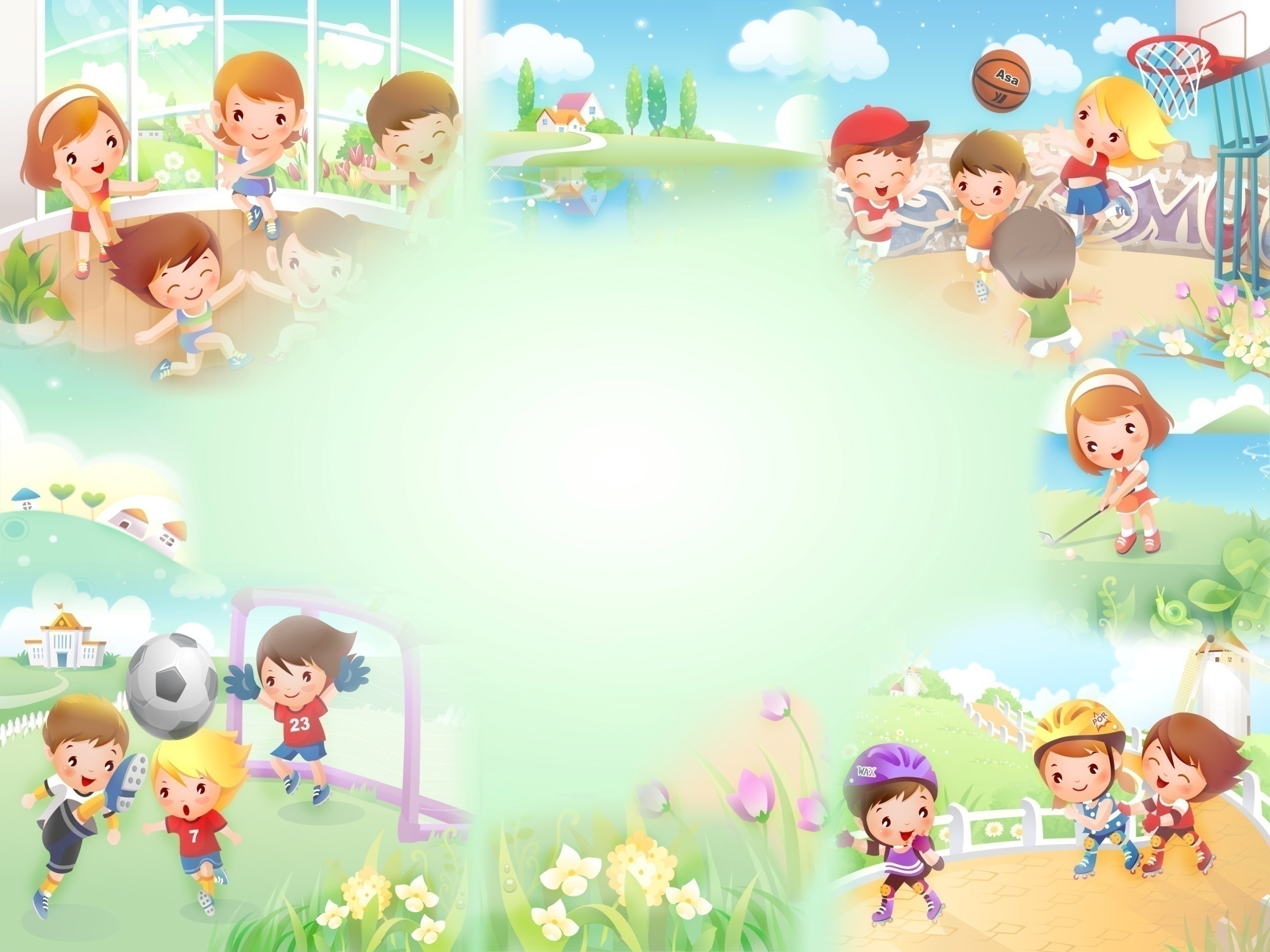 Як квітник у нас садочок
Для малих синів і дочок
Різні групи, різні квіти
Різні назви, різні діти:
“Ромашка”, “Сонечко”,
“Метелики”, “Віночок”,
“Калинонька”, “Пізнайко”.
Садок дитячий наш,
Він голосом дитячим
Зачарує  усіх Вас.
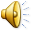 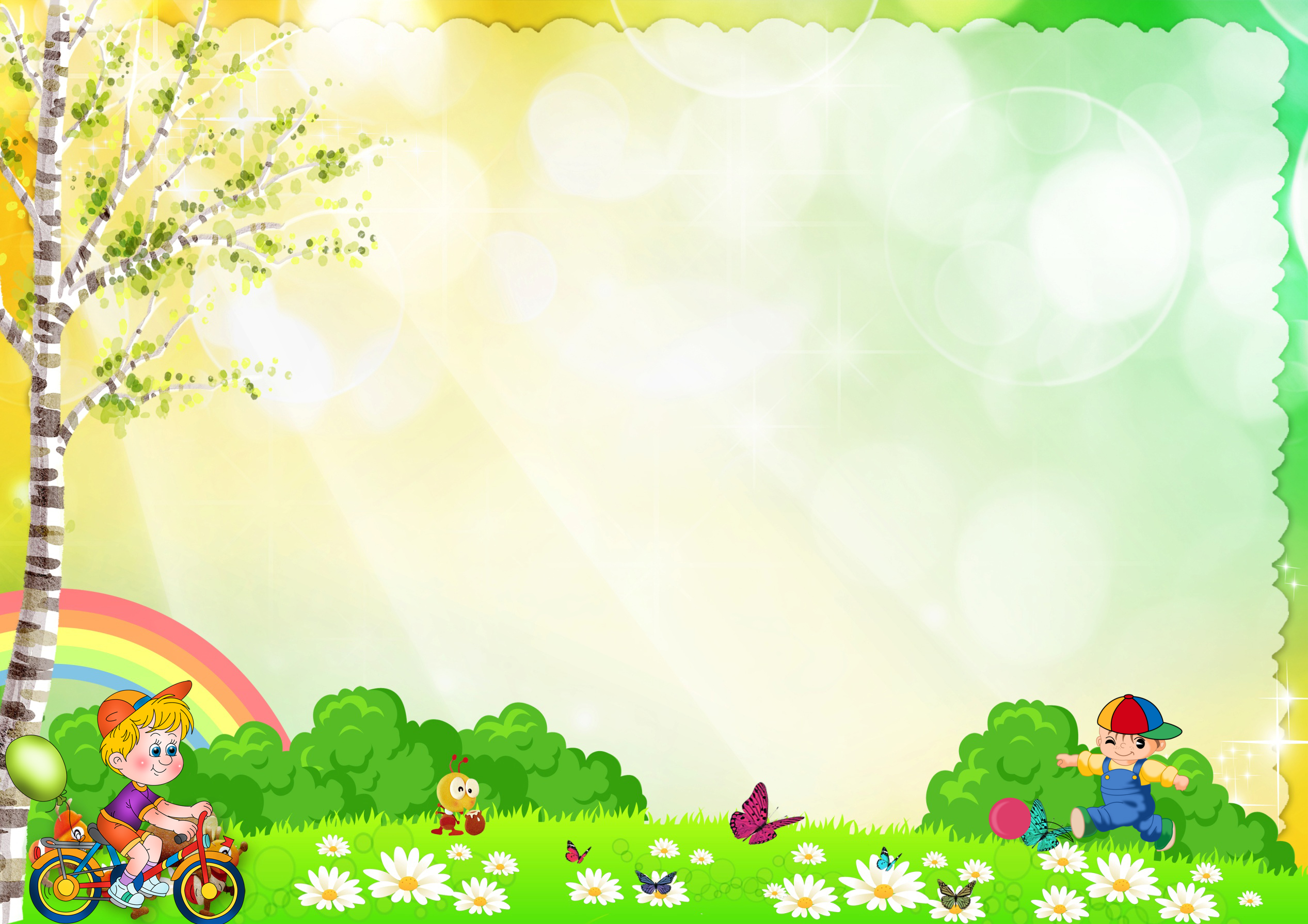 Немає часу на ниття,Бо ждуть цікаві заняття:Музичне, ліпка, малюванняЩе й порахуємо старанно.
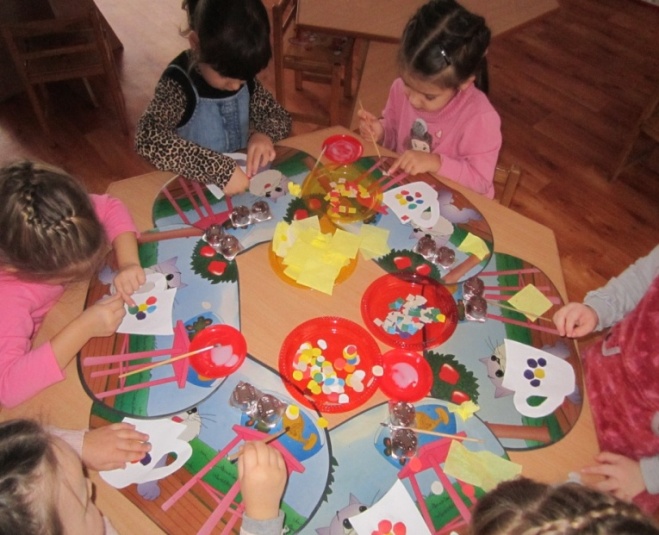 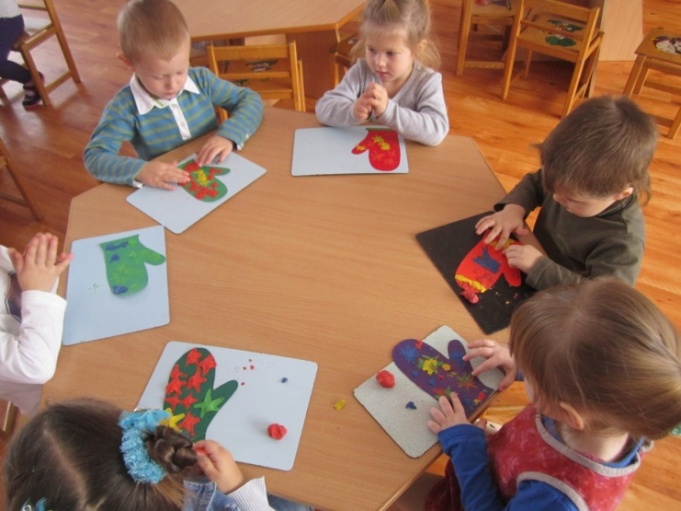 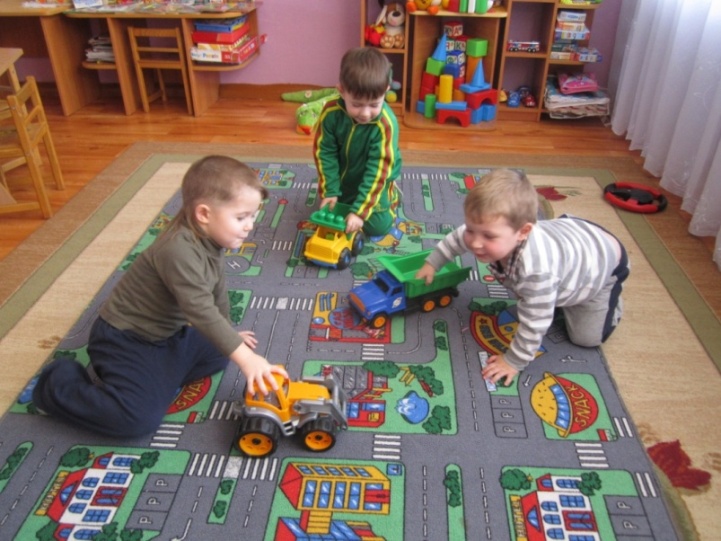 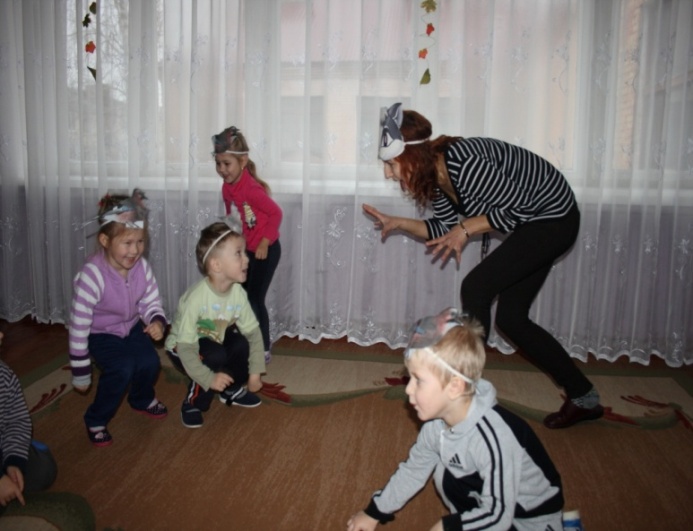 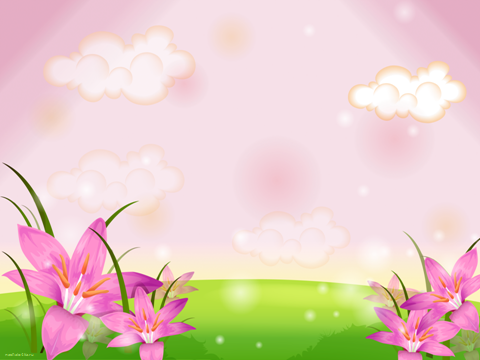 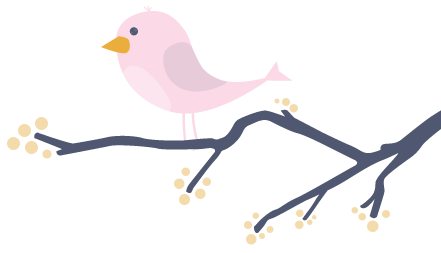 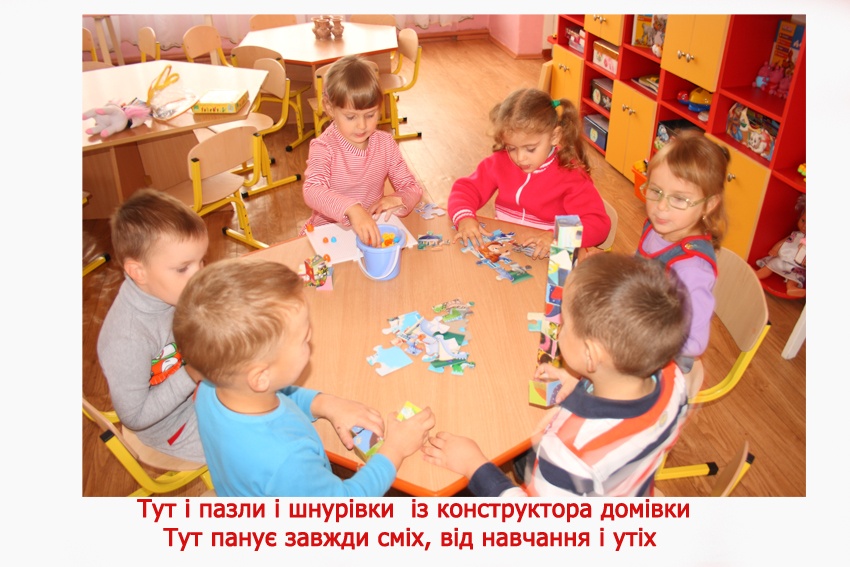 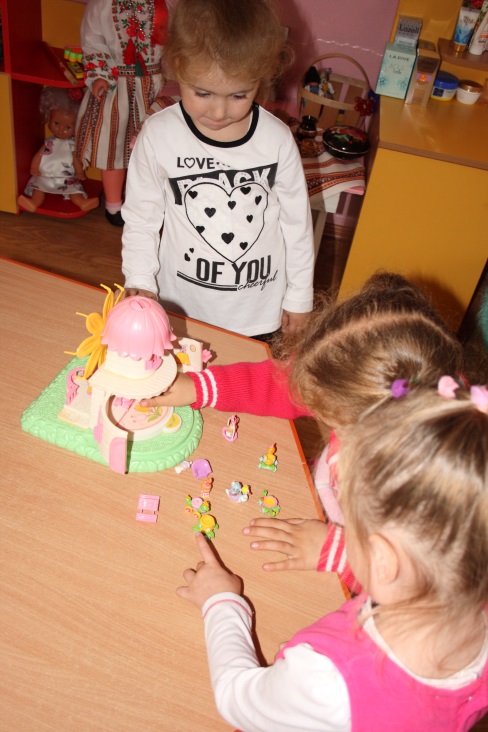 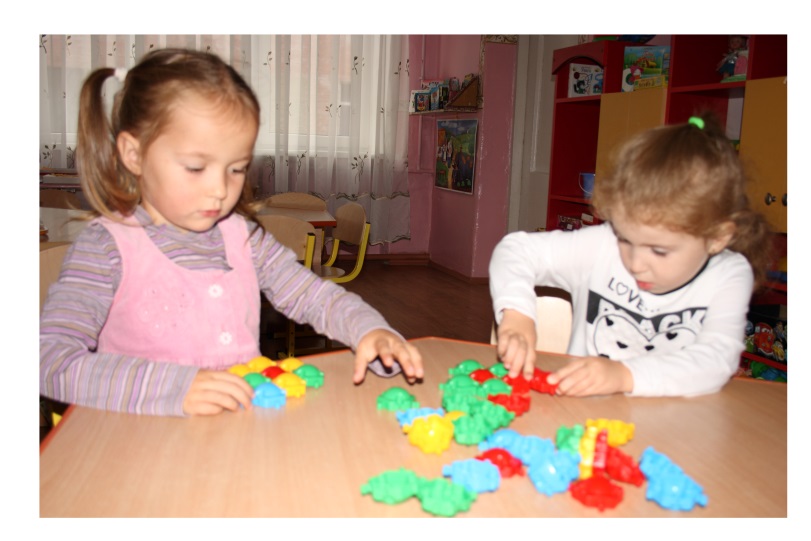 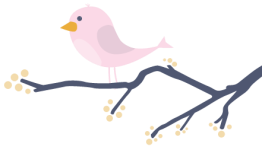 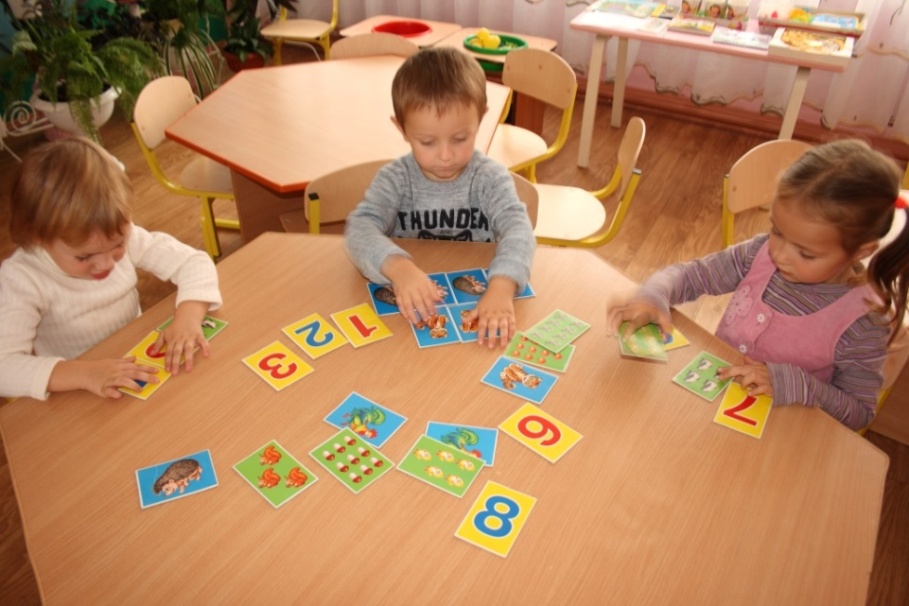 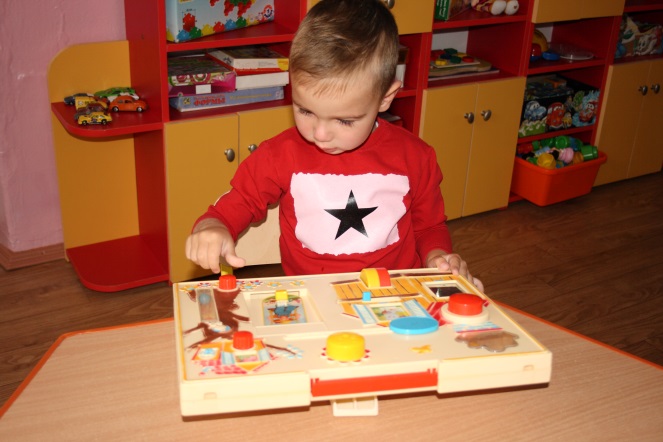 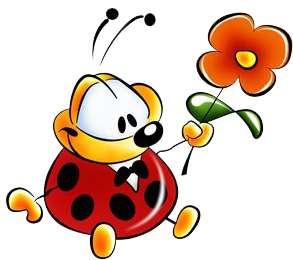 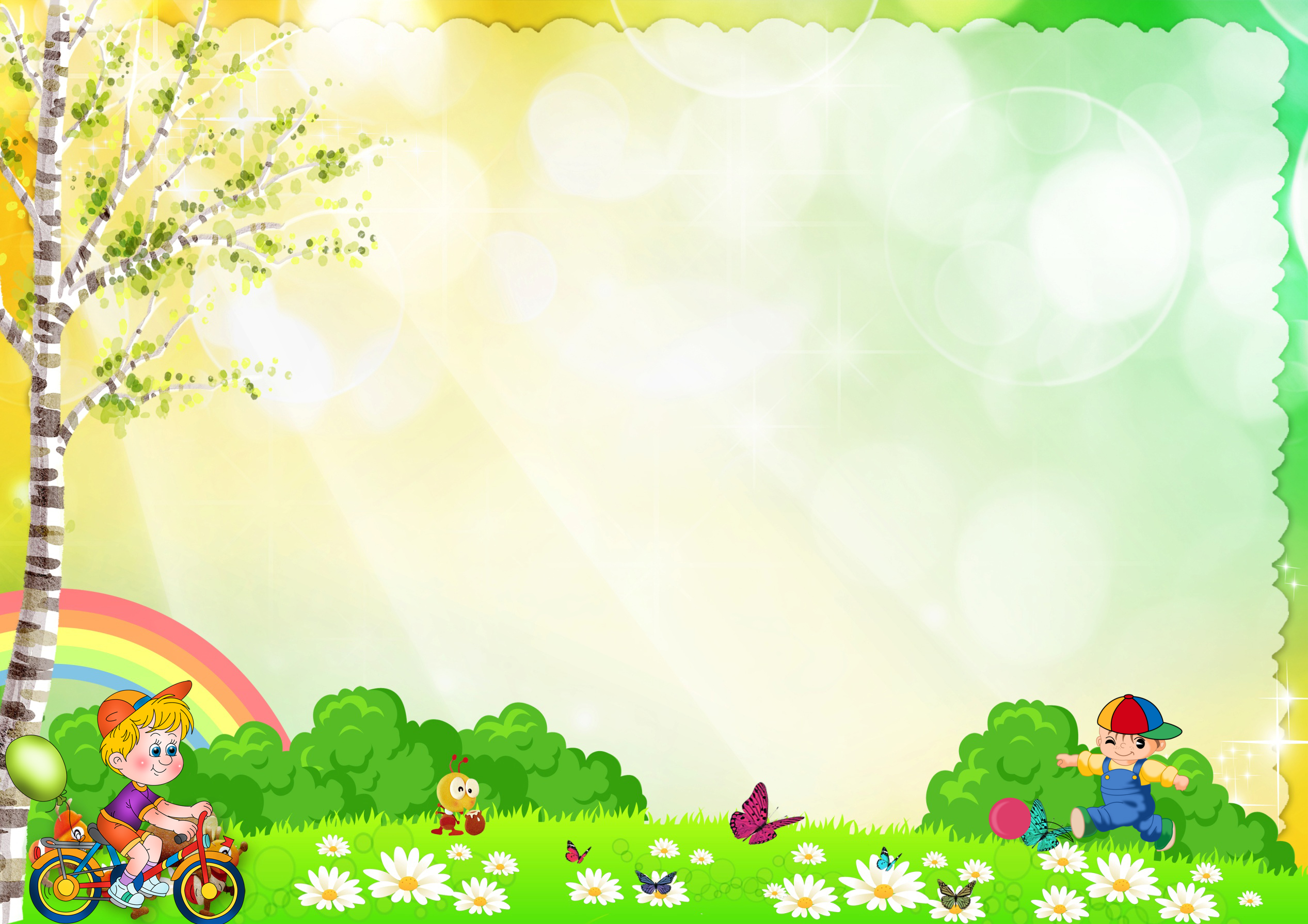 Ось вже всілись на полиціІ ведмеді, і лисиці.Там човен у куточкуПливе по килимочку.На стінах – сто картинокЗ героями казок.
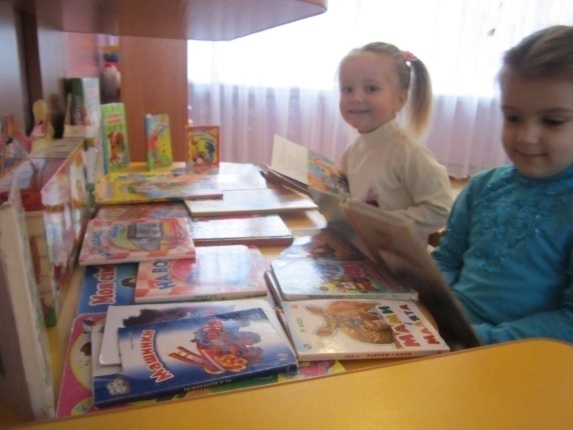 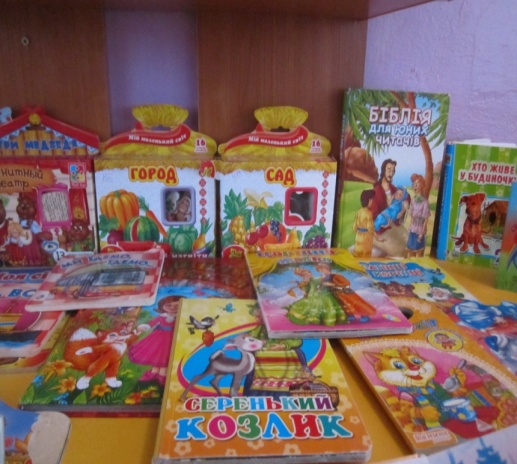 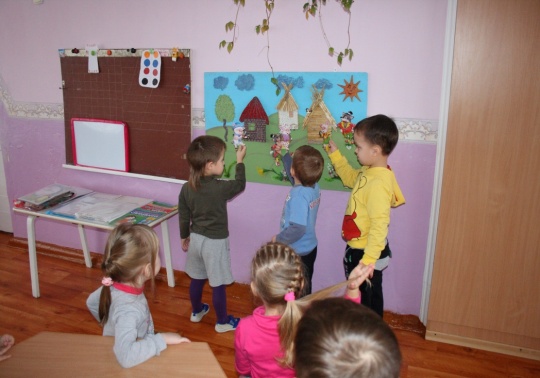 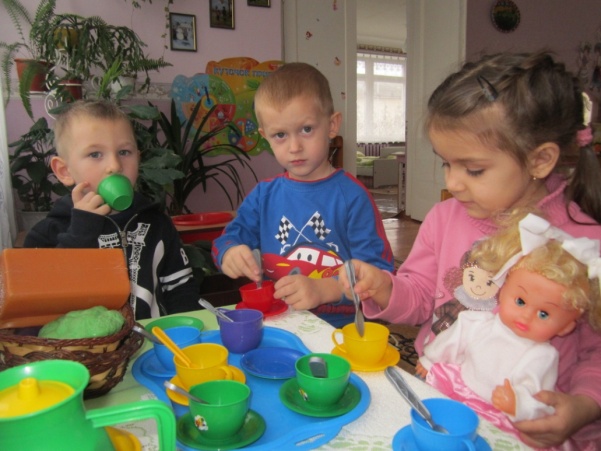 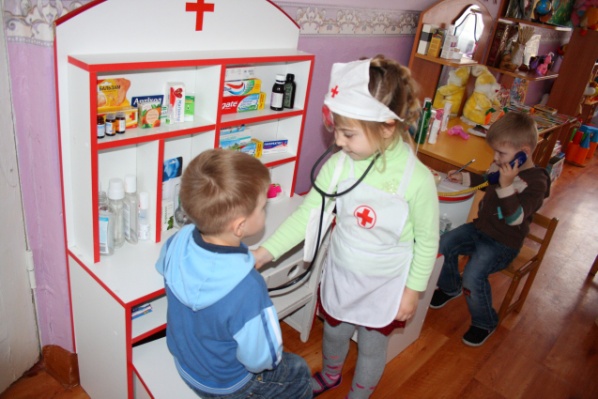 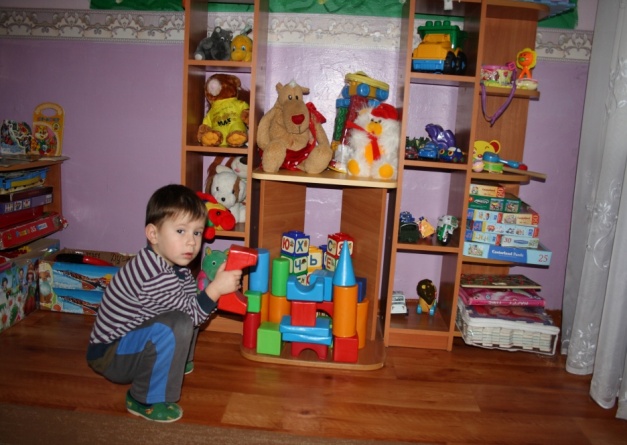 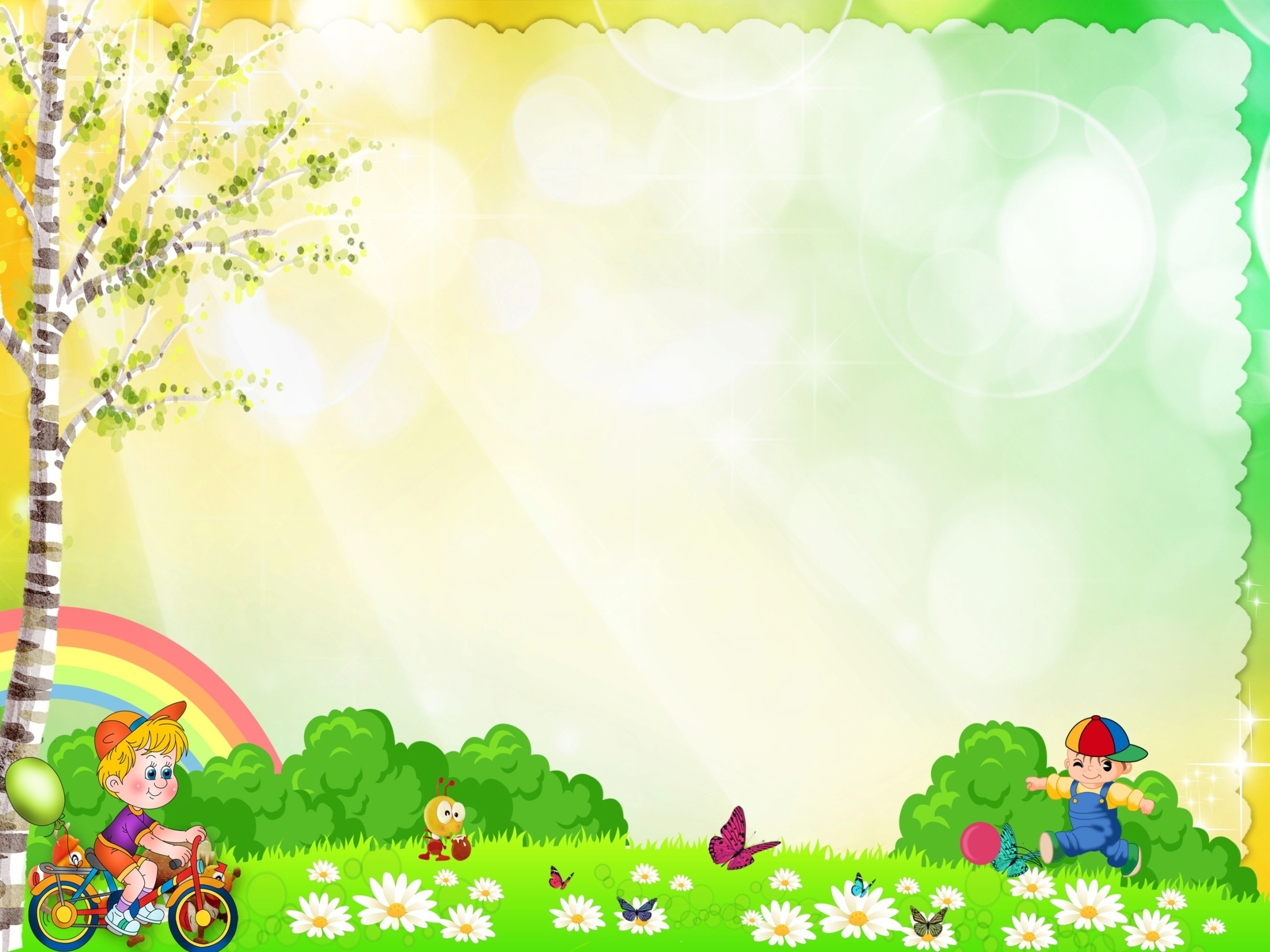 Розучим вірш, розкажем казку.Спіймати м'ячик? Та будь ласка!Що ще? На вулицю - гуляти,В рухливі ігри дружно грати.
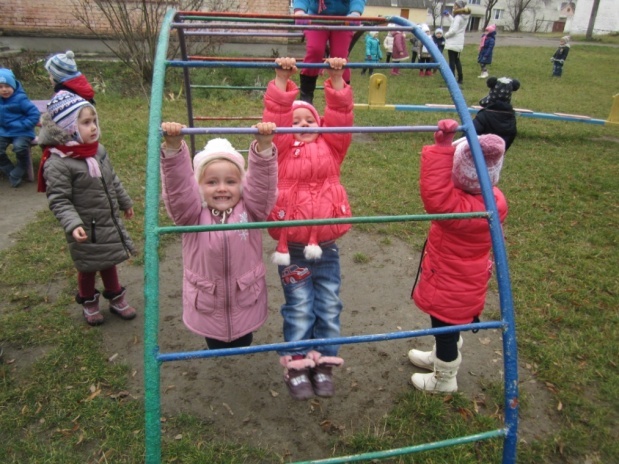 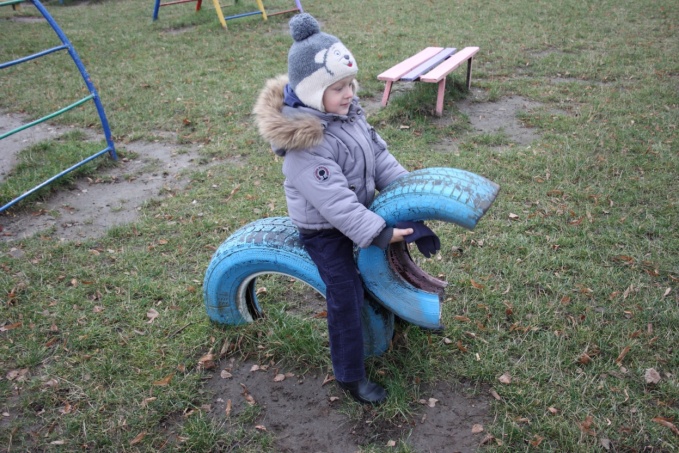 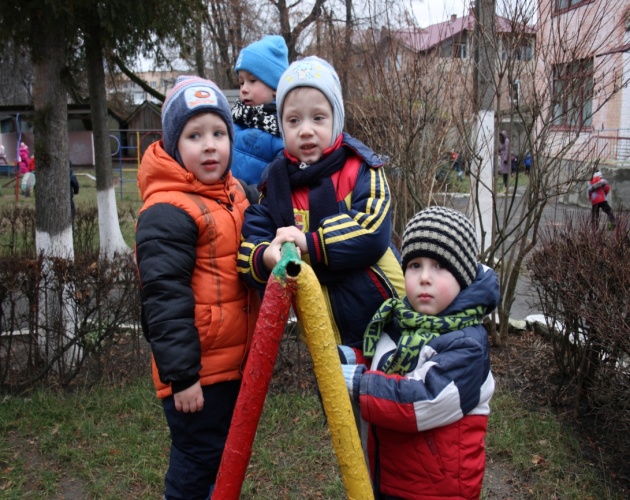 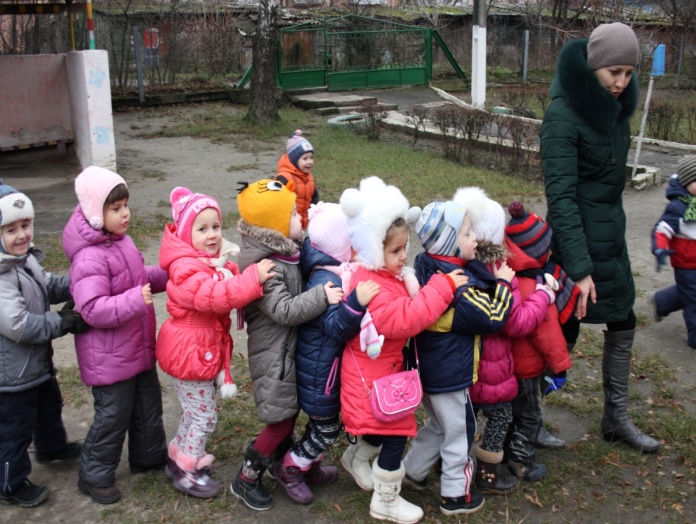 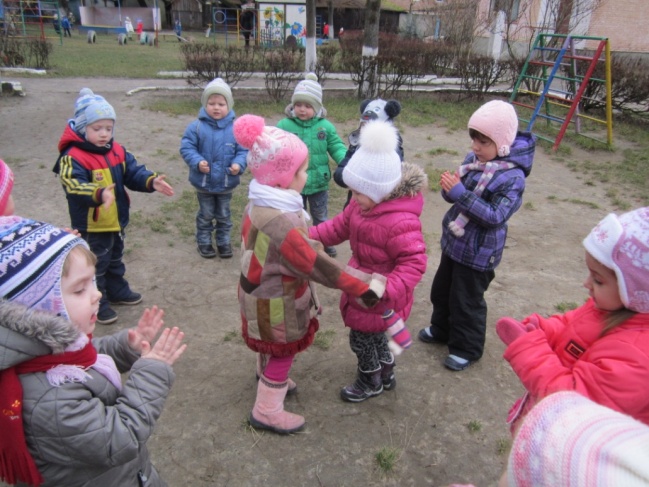 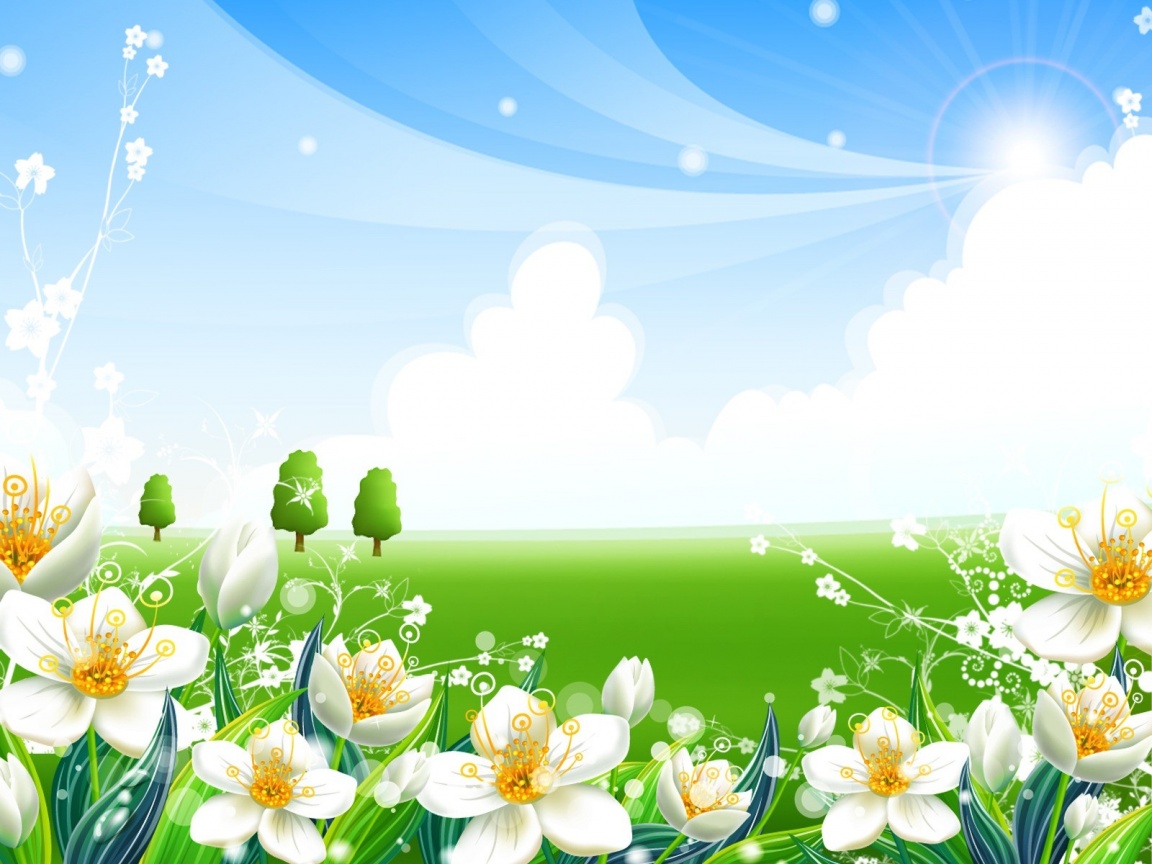 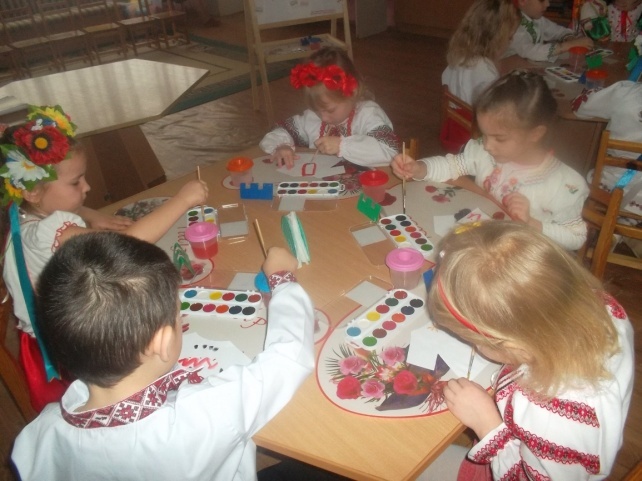 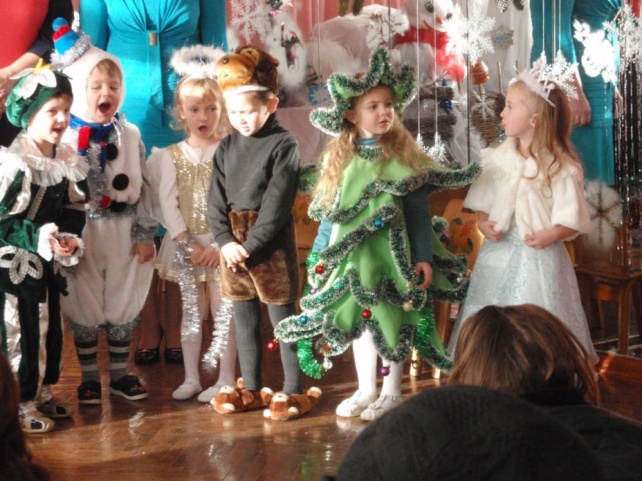 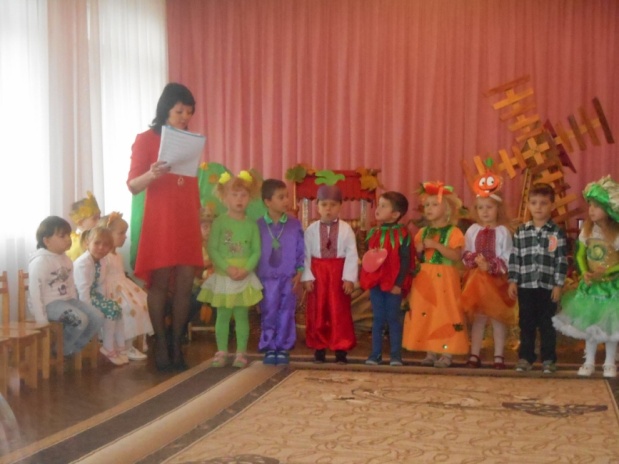 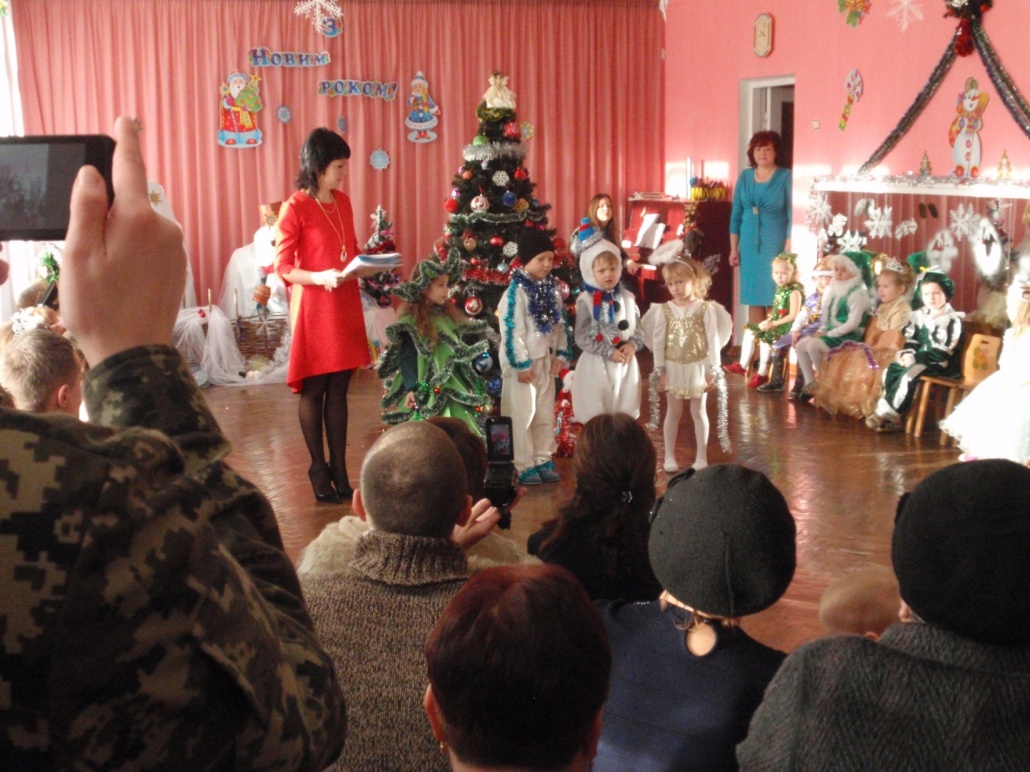 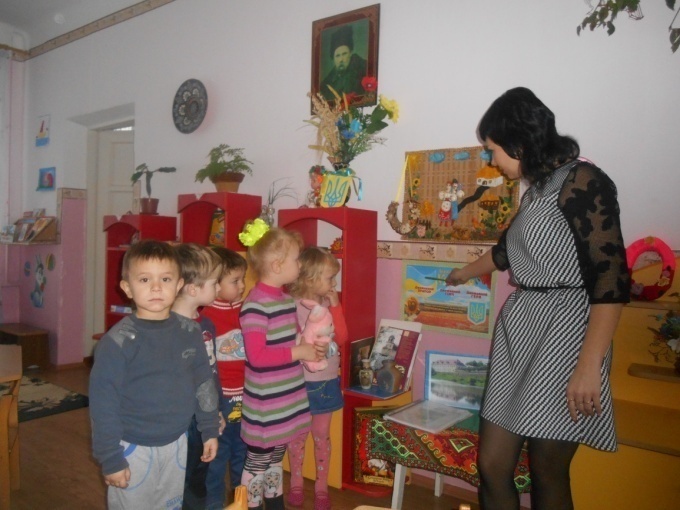 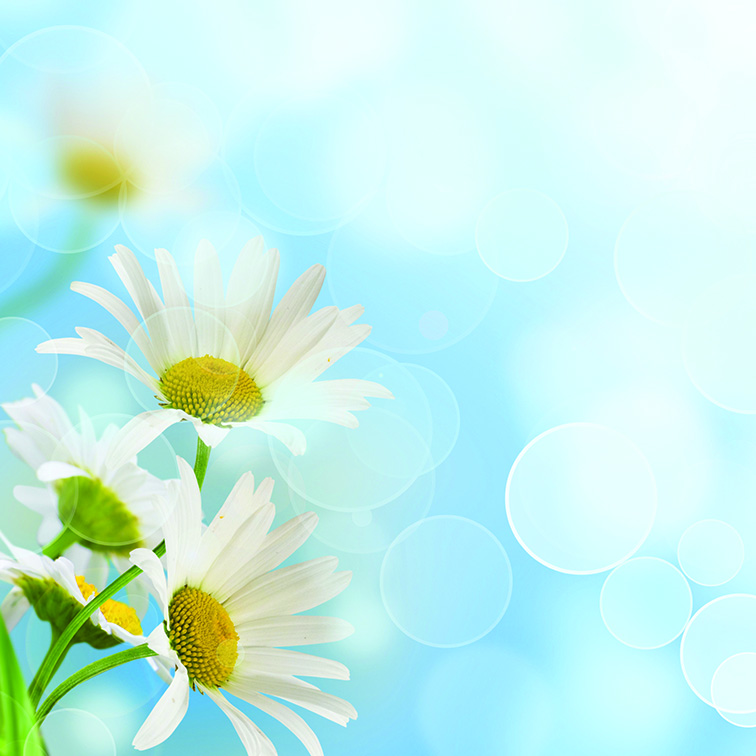 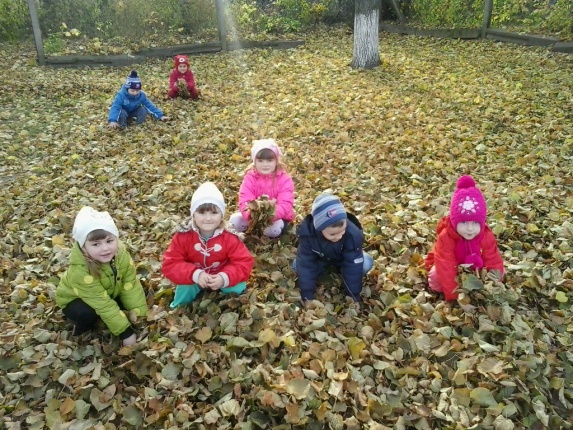 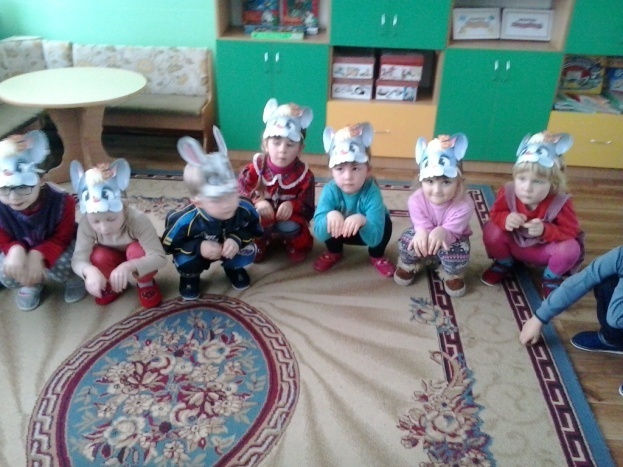 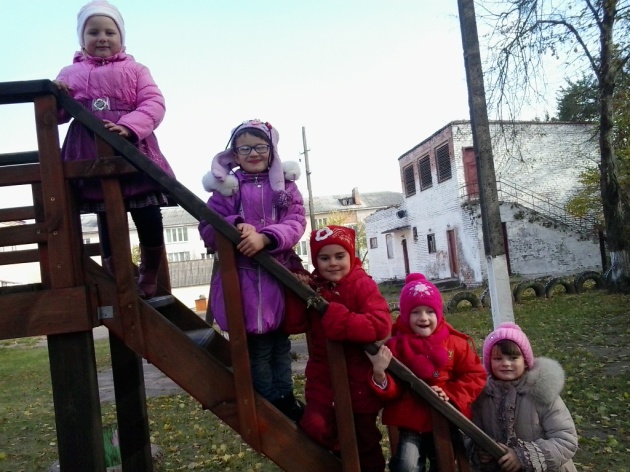 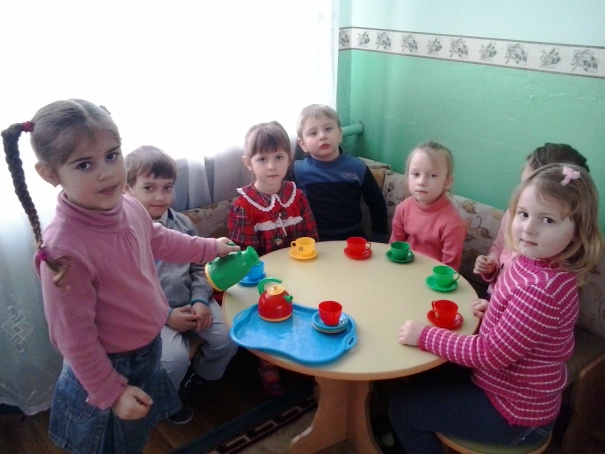 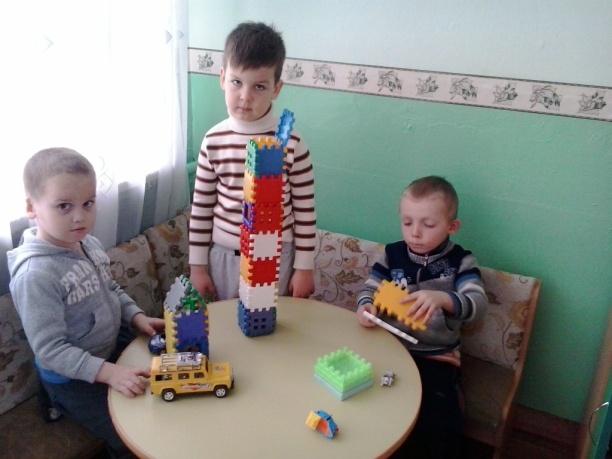 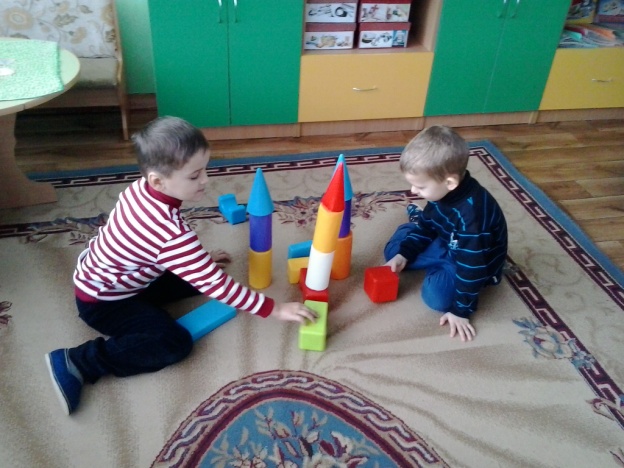 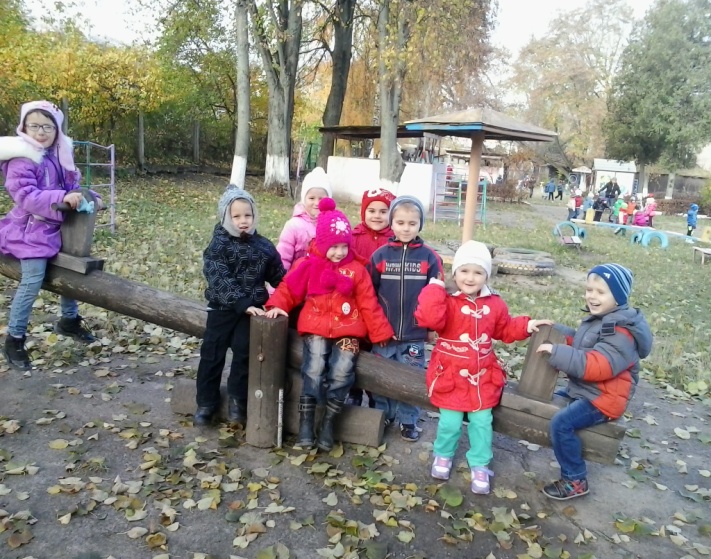 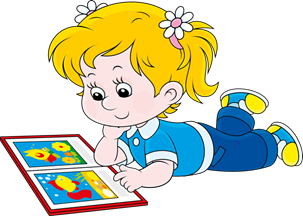 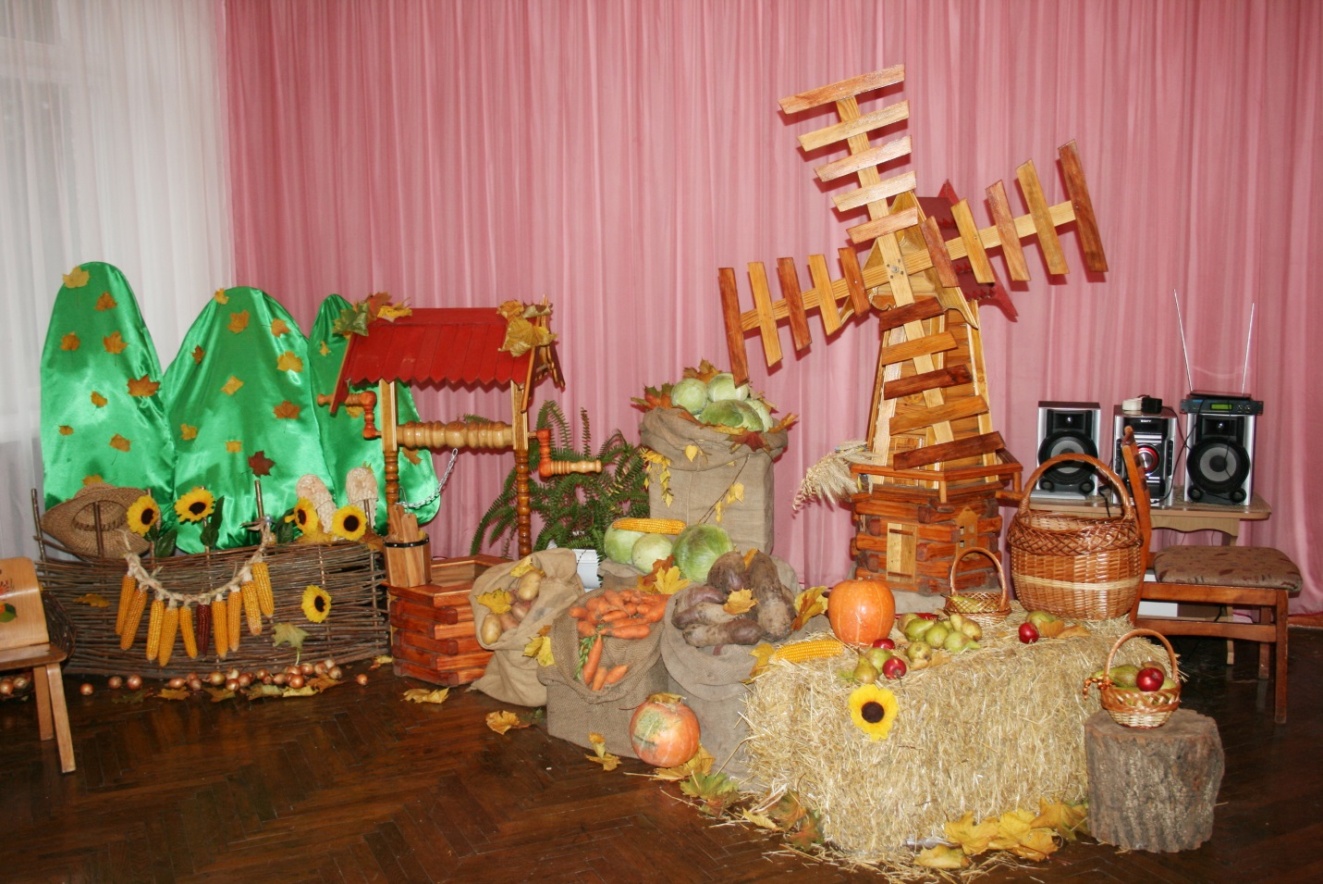 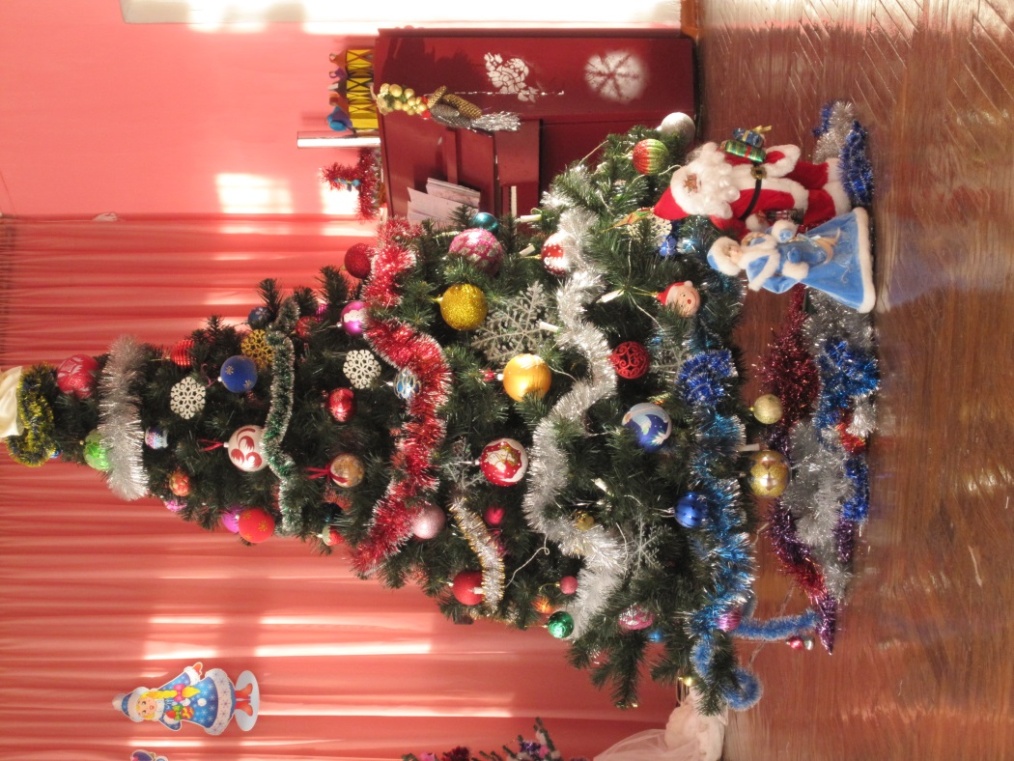 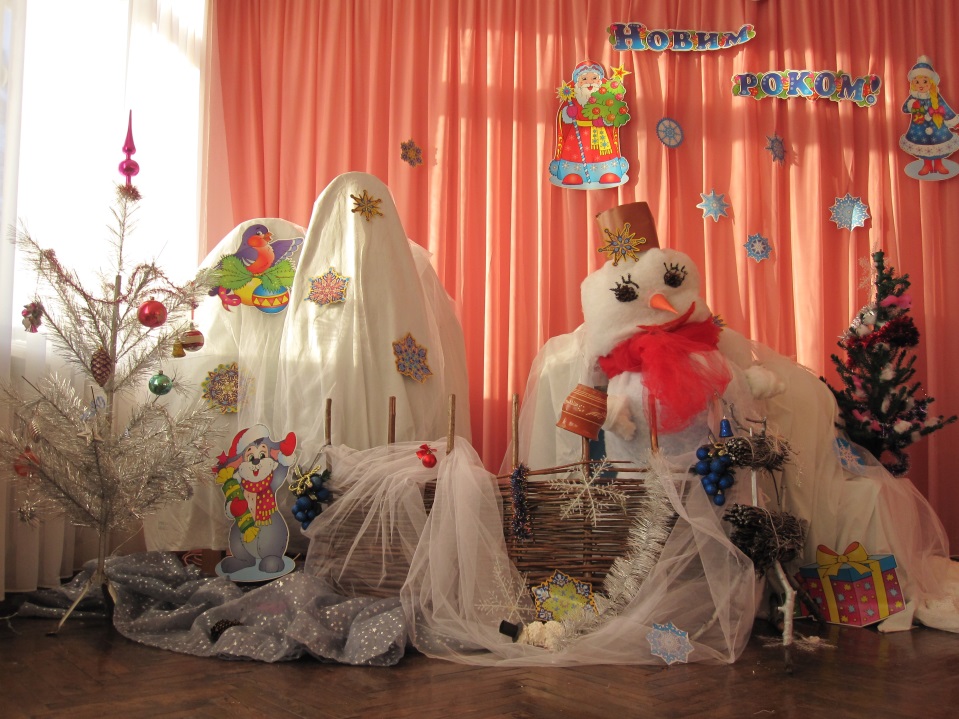 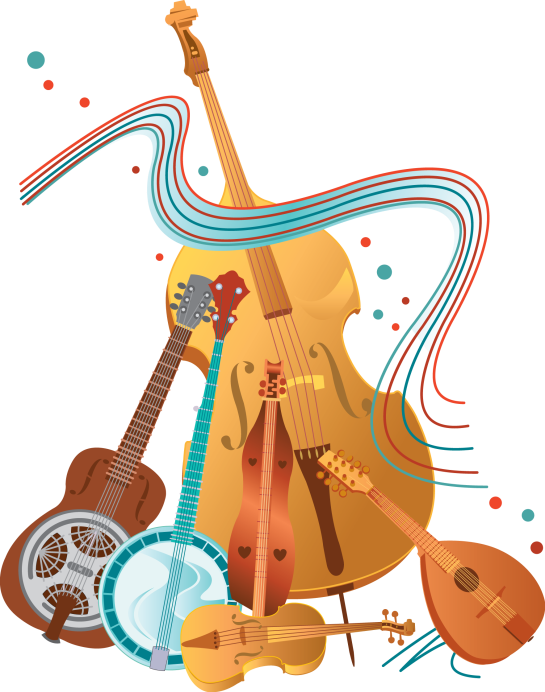 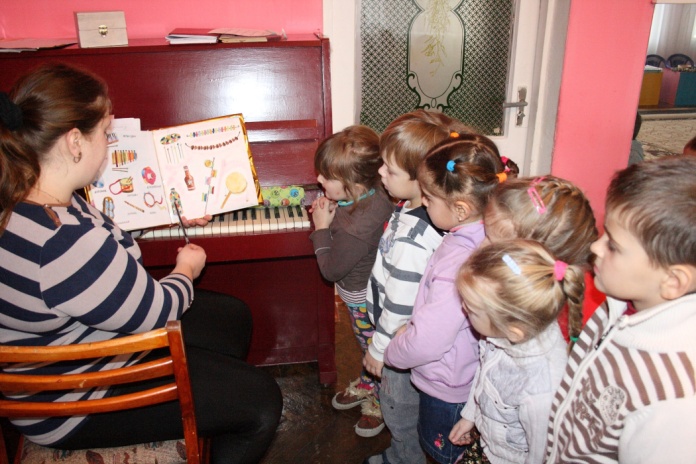 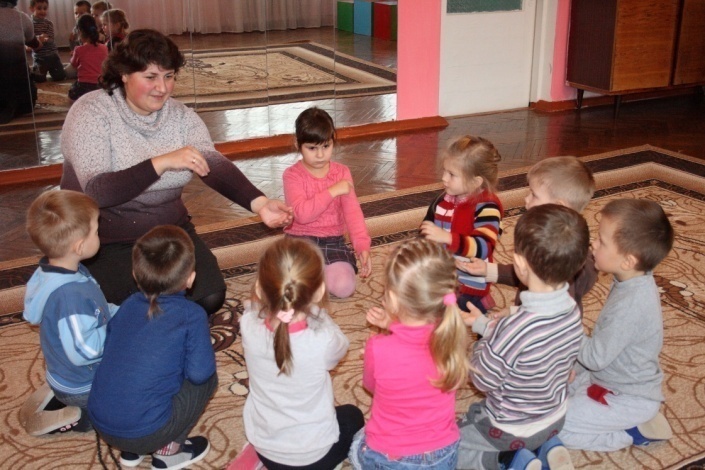 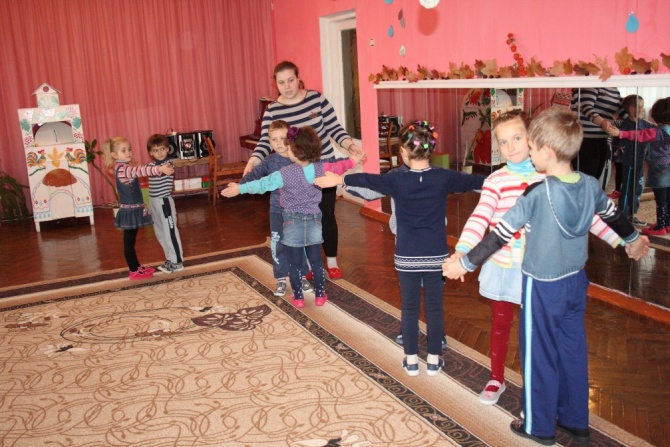 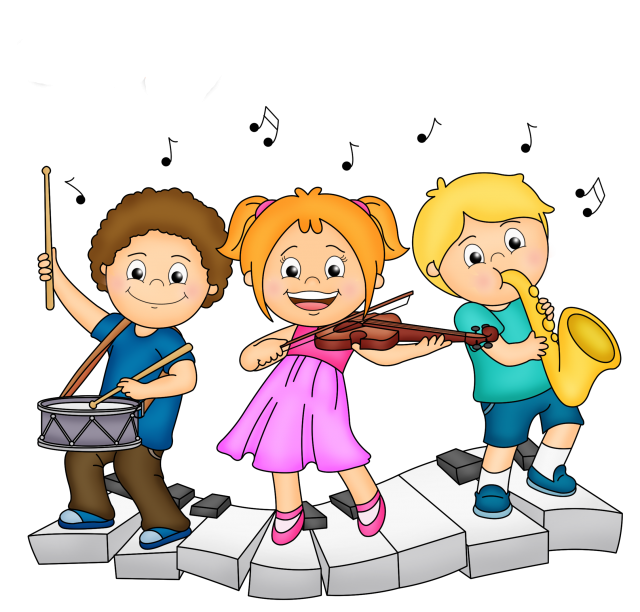 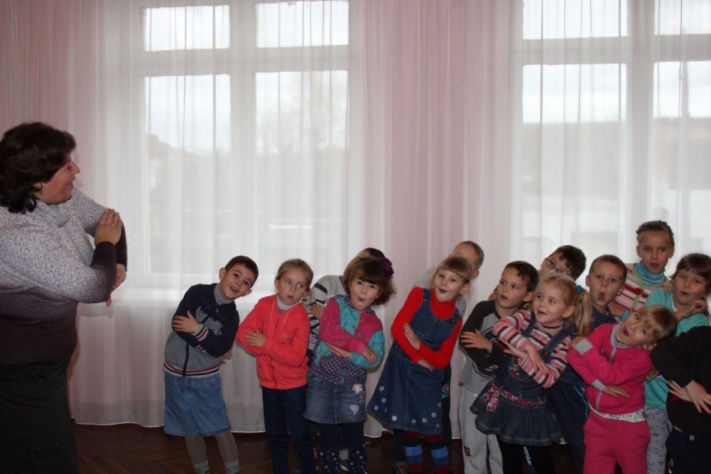